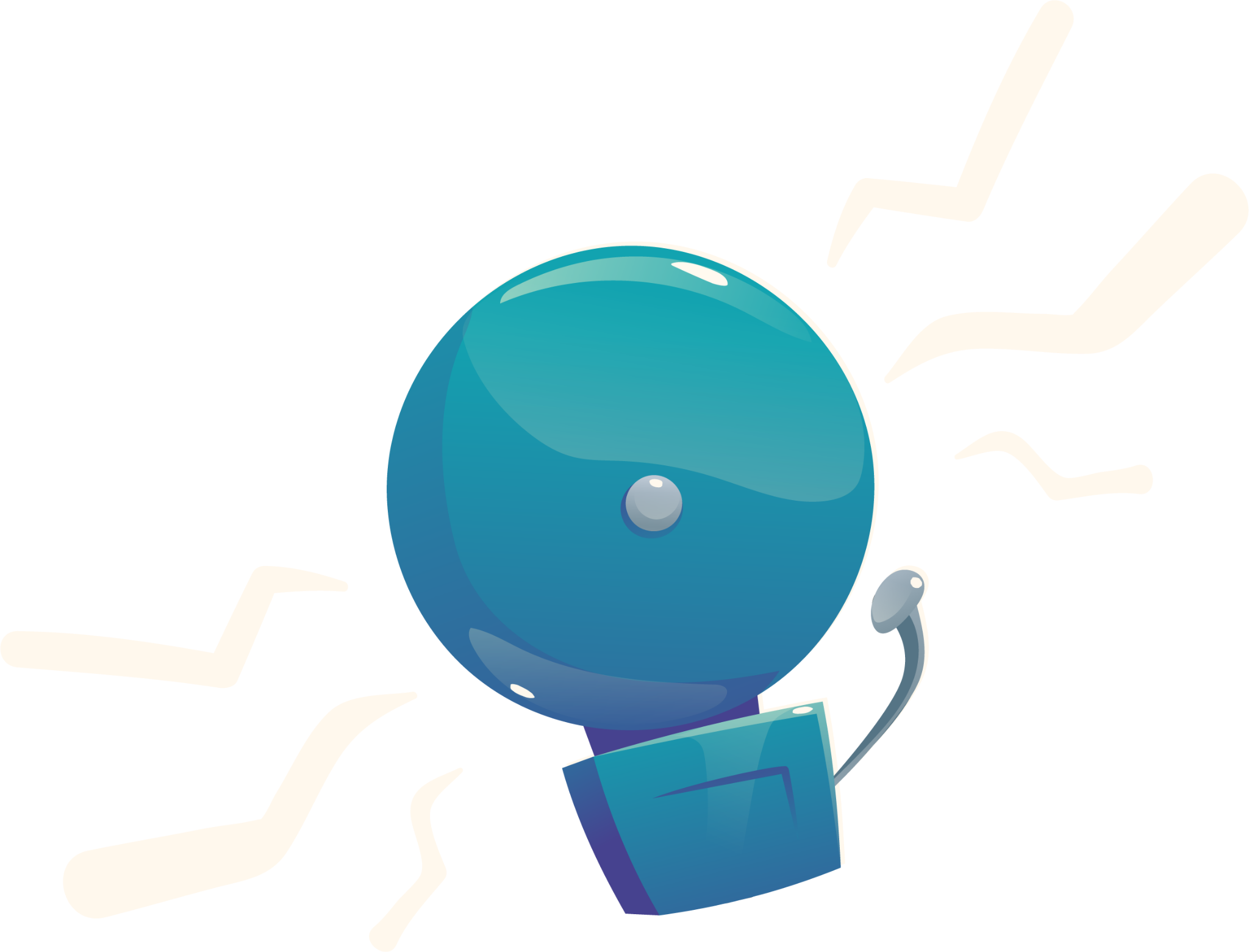 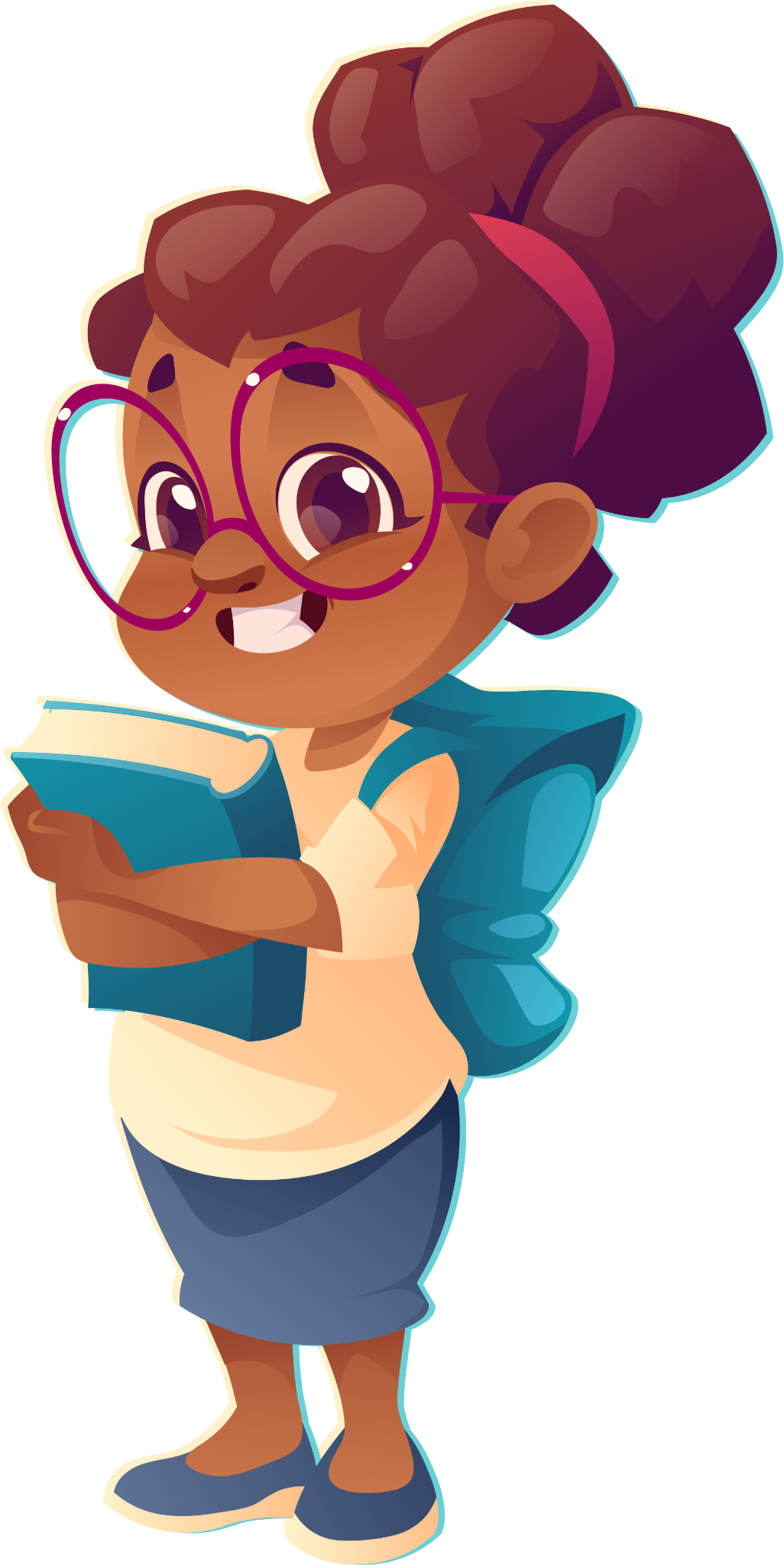 LGSEBEVEYNİ OLMAK
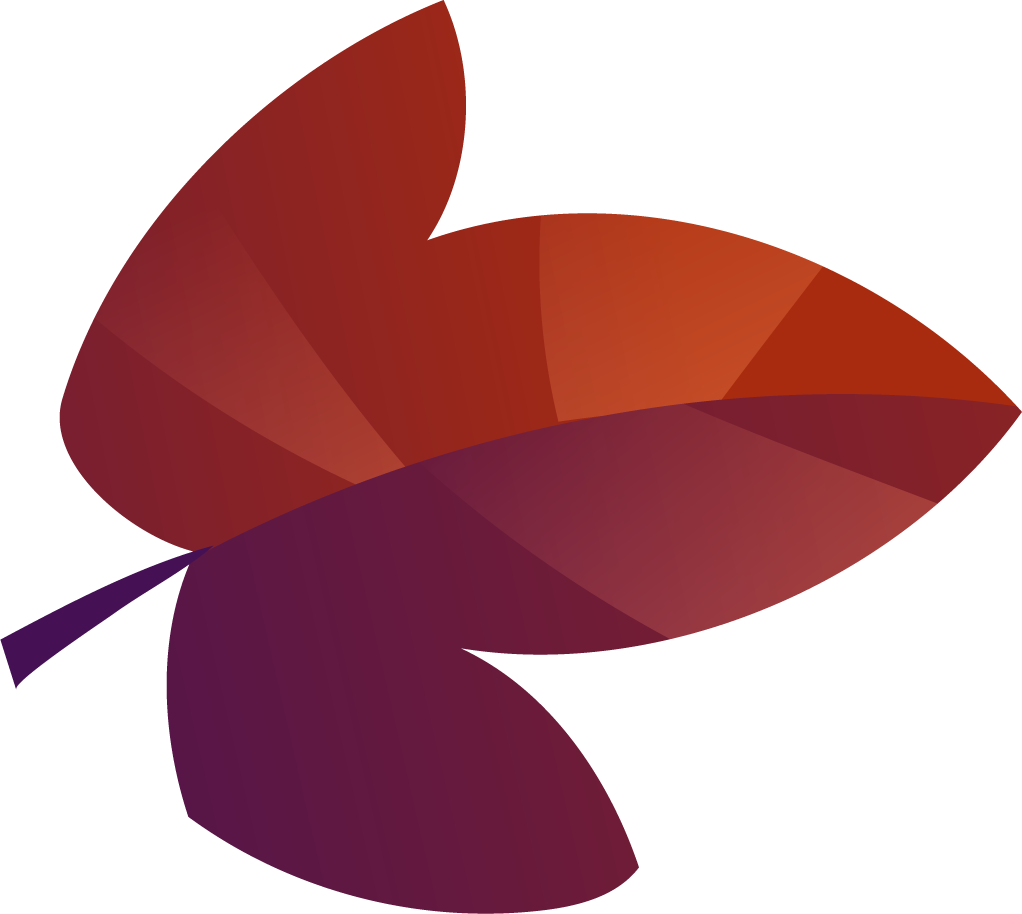 2023
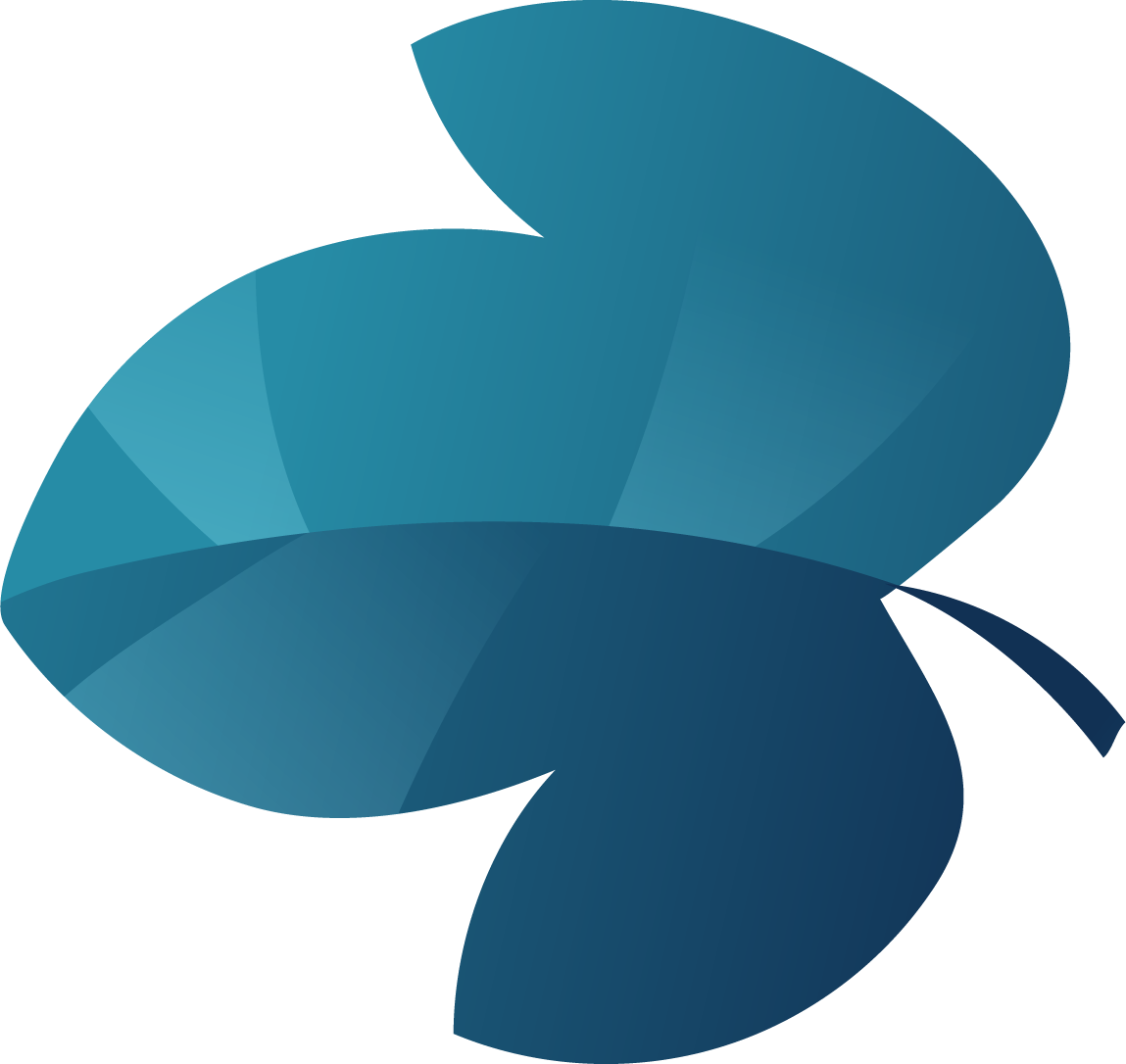 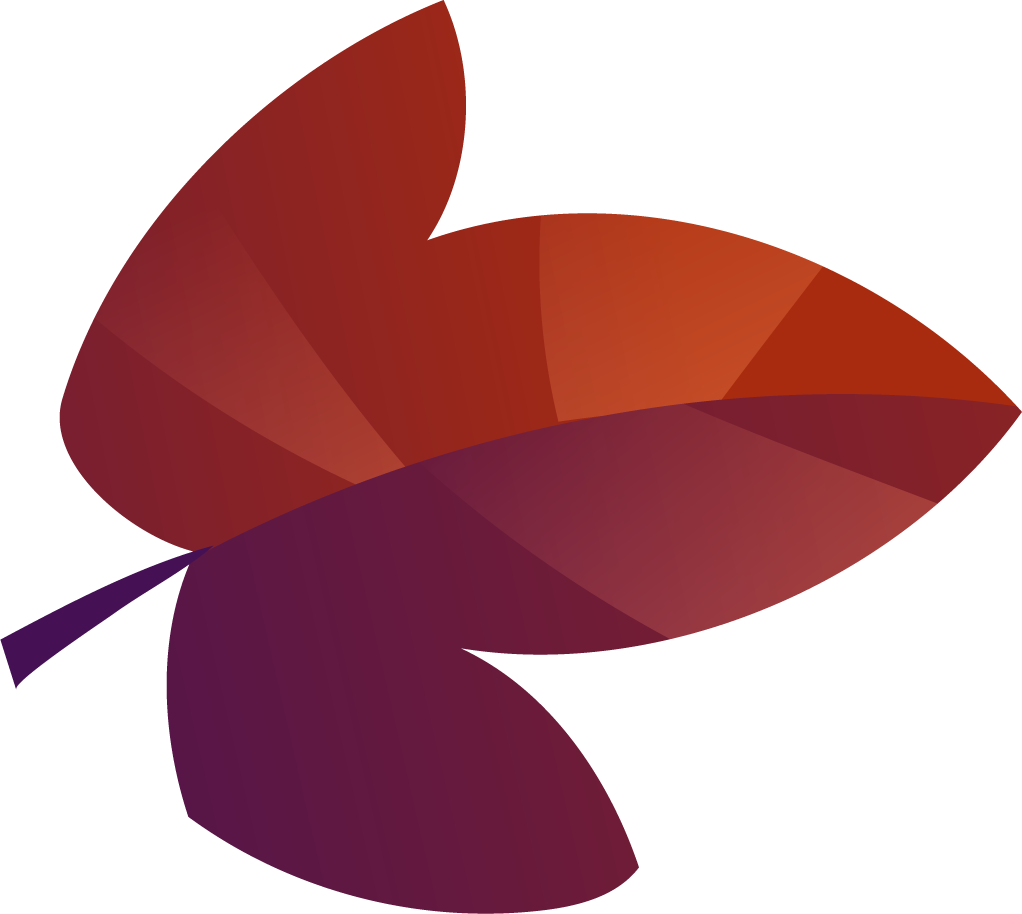 LGS
Liselere Geçiş Sistemi
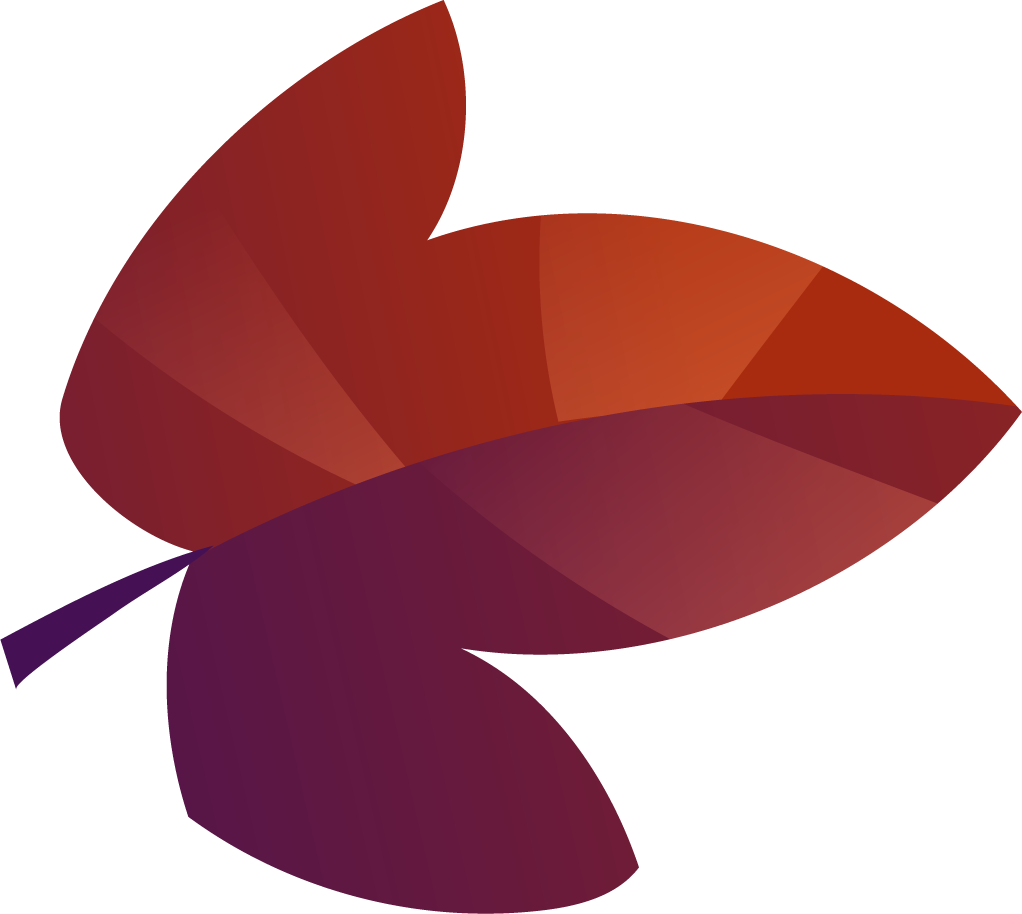 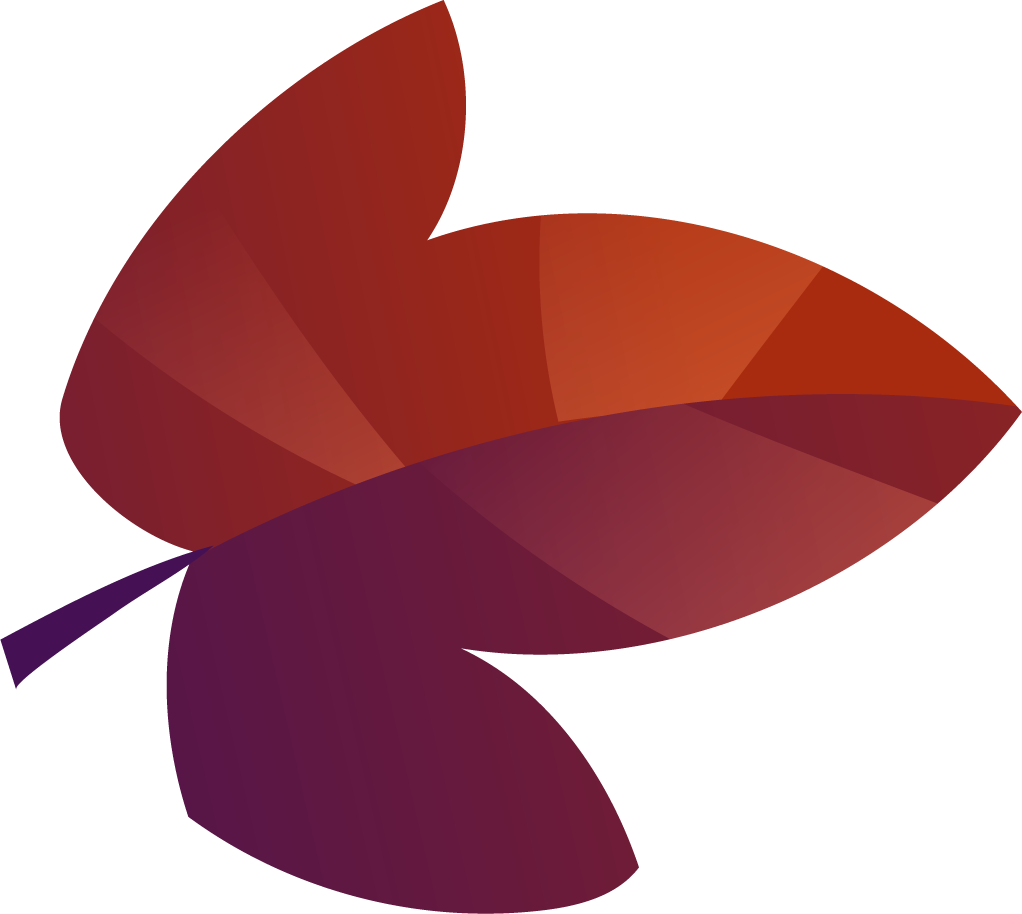 LİSELERE YERLEŞTİRME NASIL YAPILACAK?
Üst Düzey (Nitelikli) Liseler
Diğer Liseler
Sınavla öğrenci alan okullar
 
Merkezi Yerleştirme
İkamet adresine göre alan okullar

Yerel Yerleştirme
Merkezi Yerleştirme
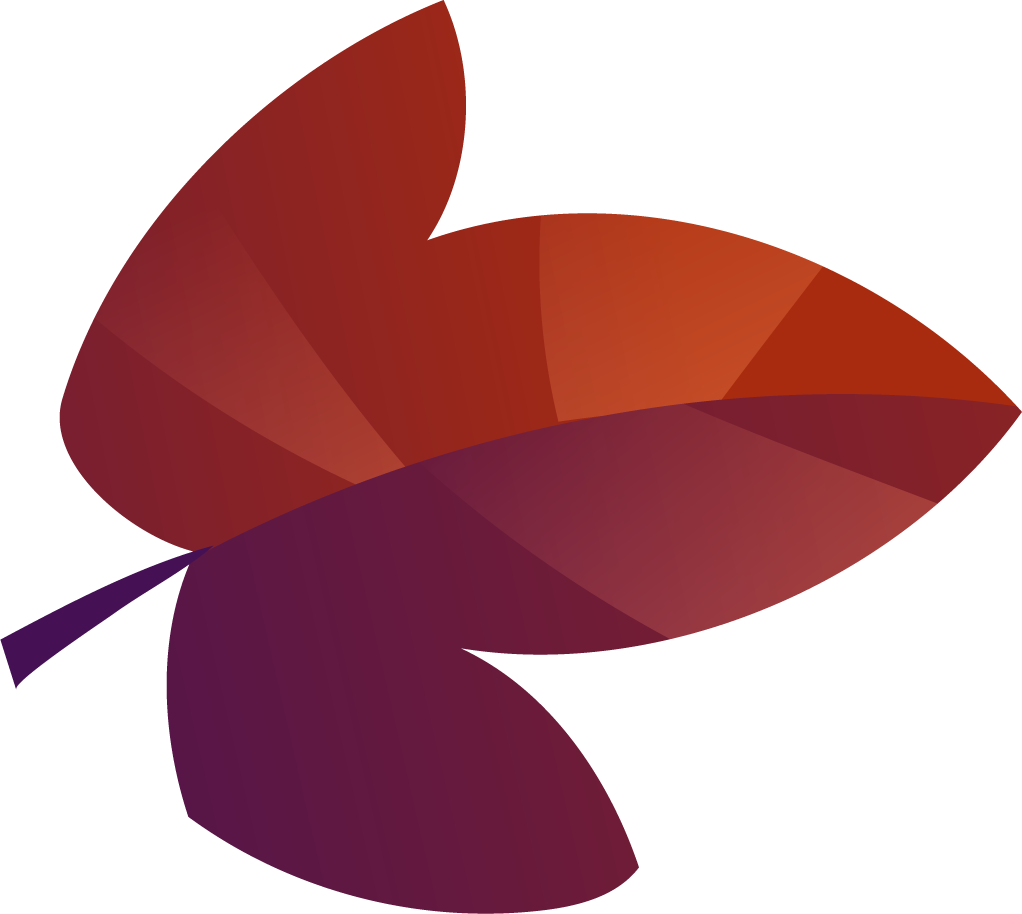 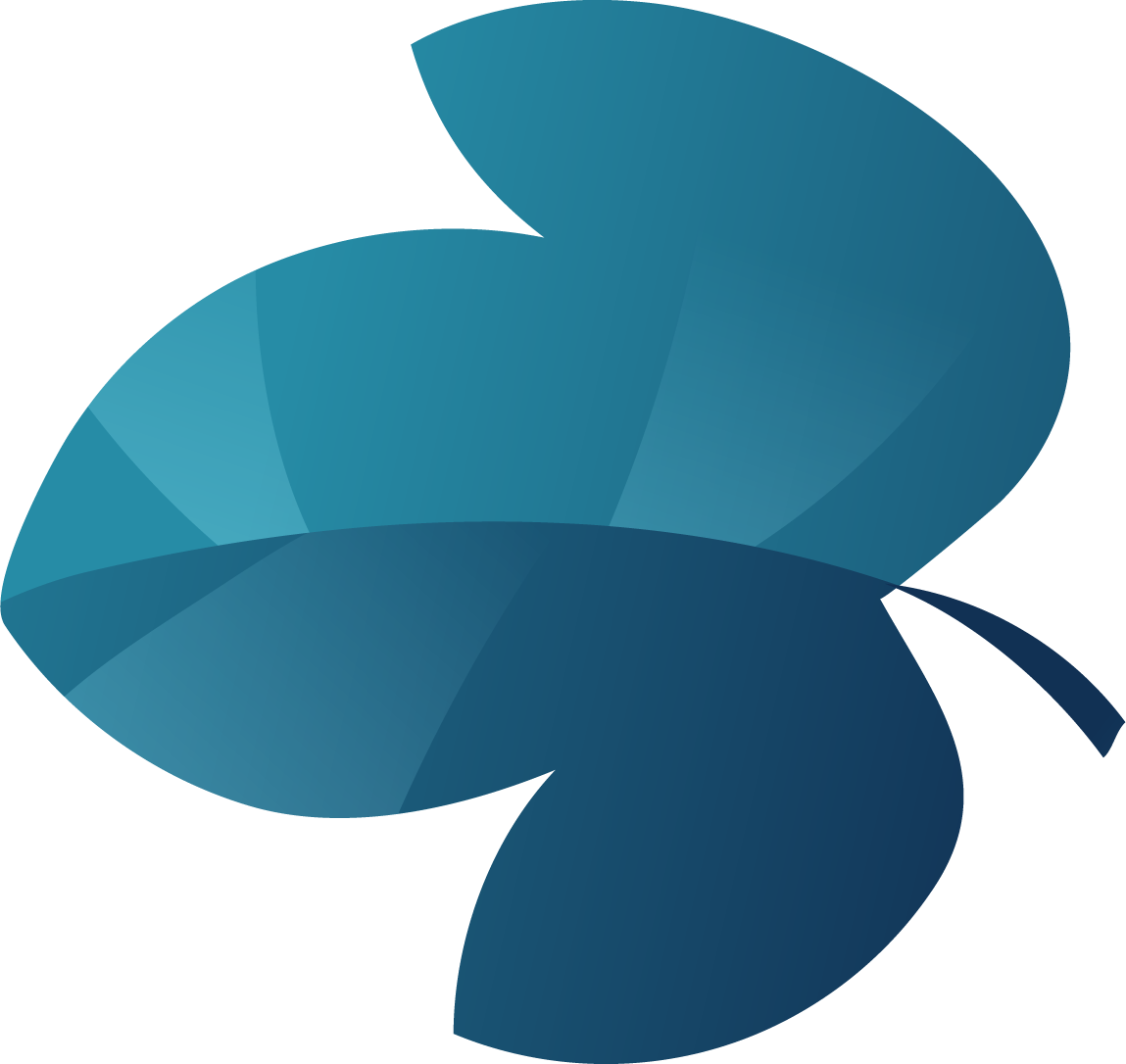 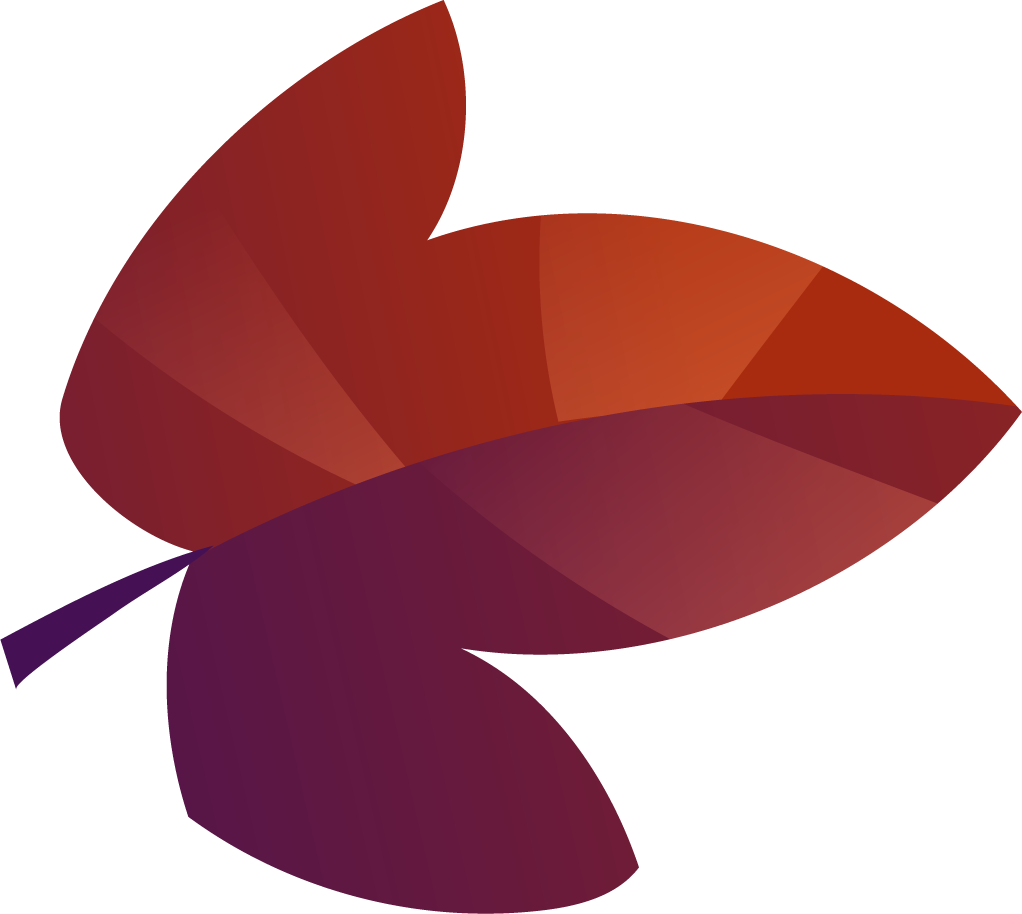 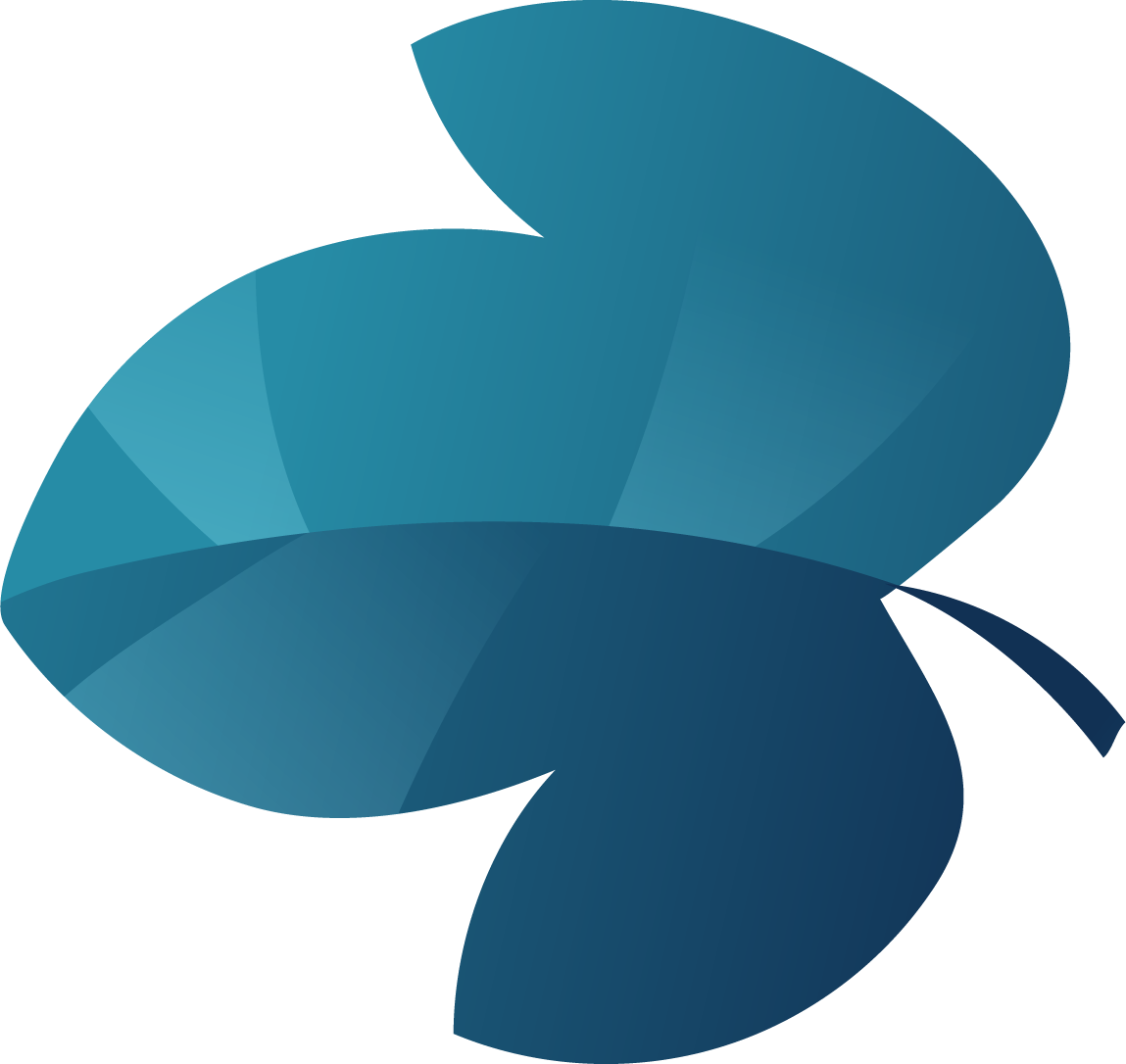 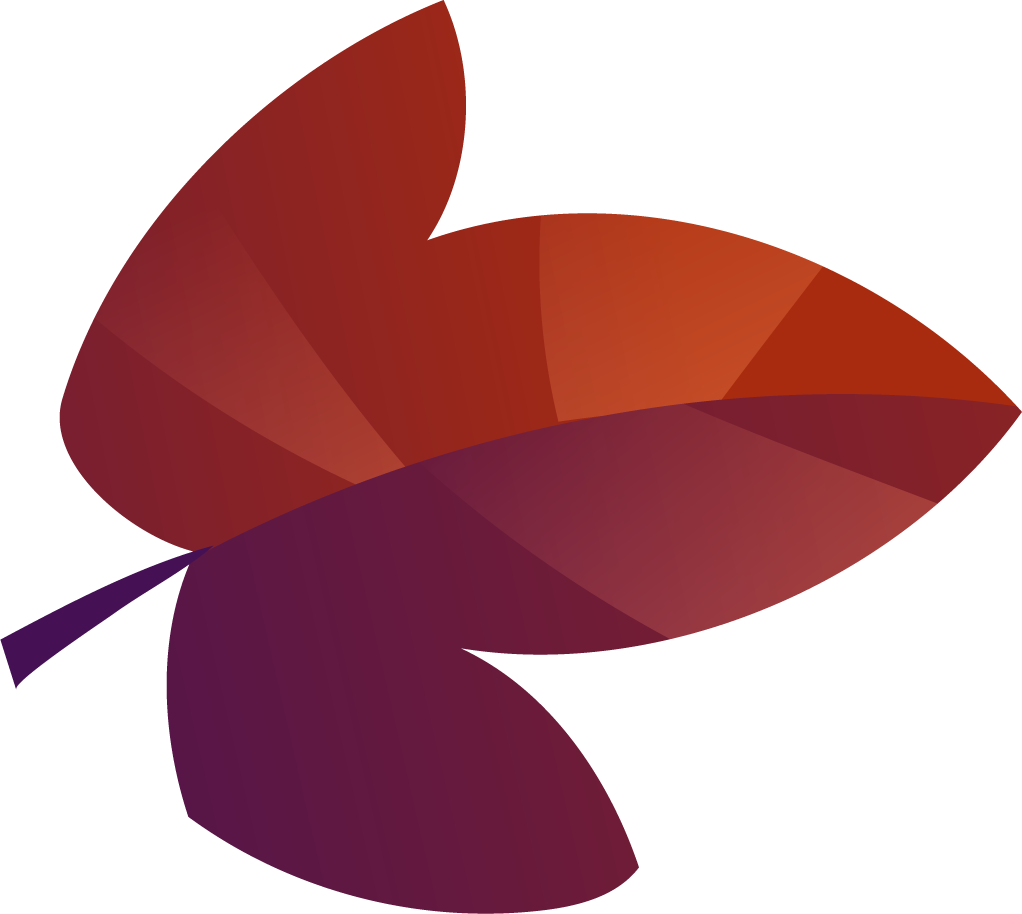 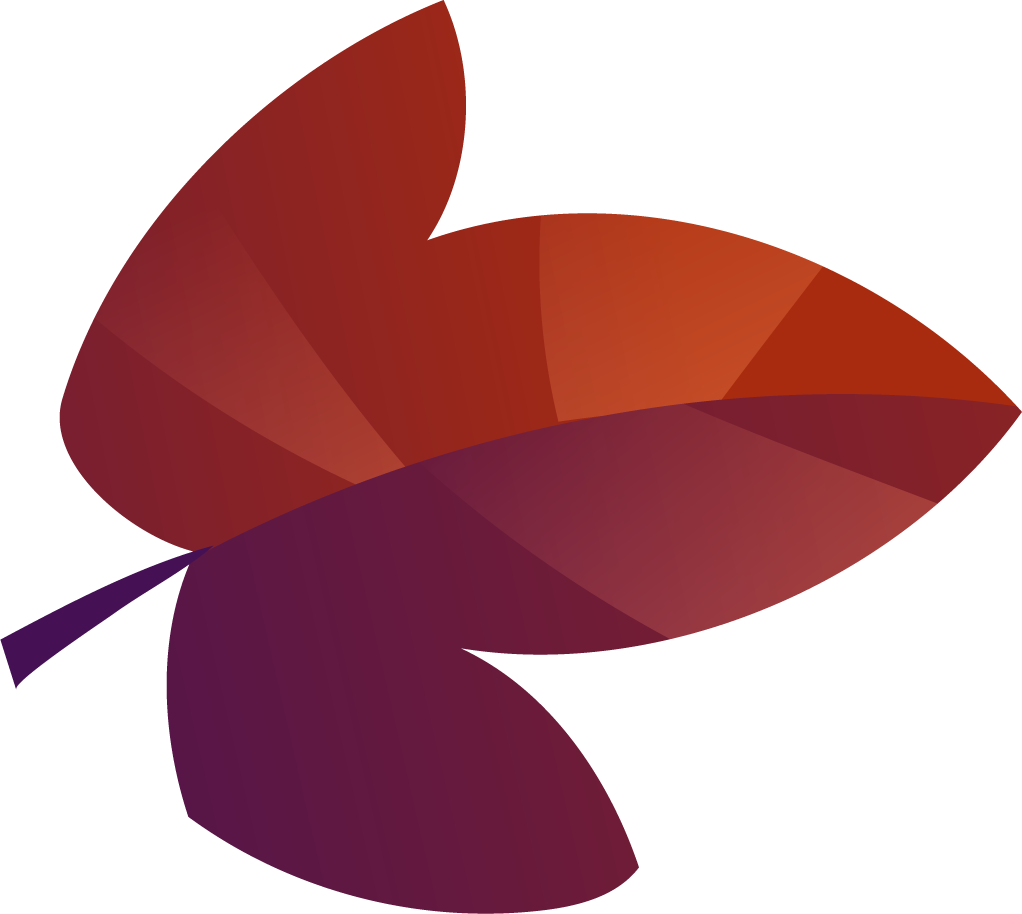 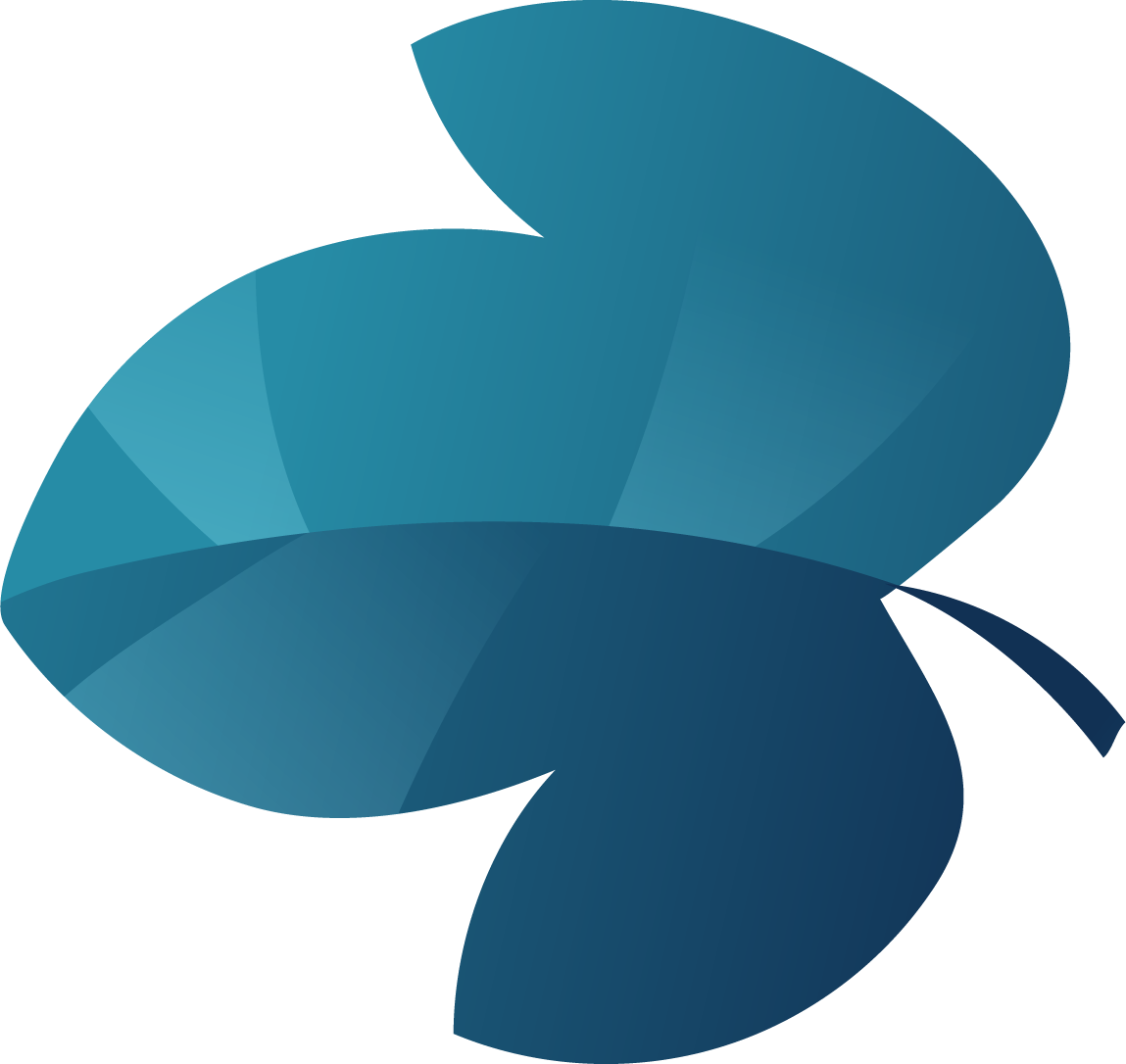 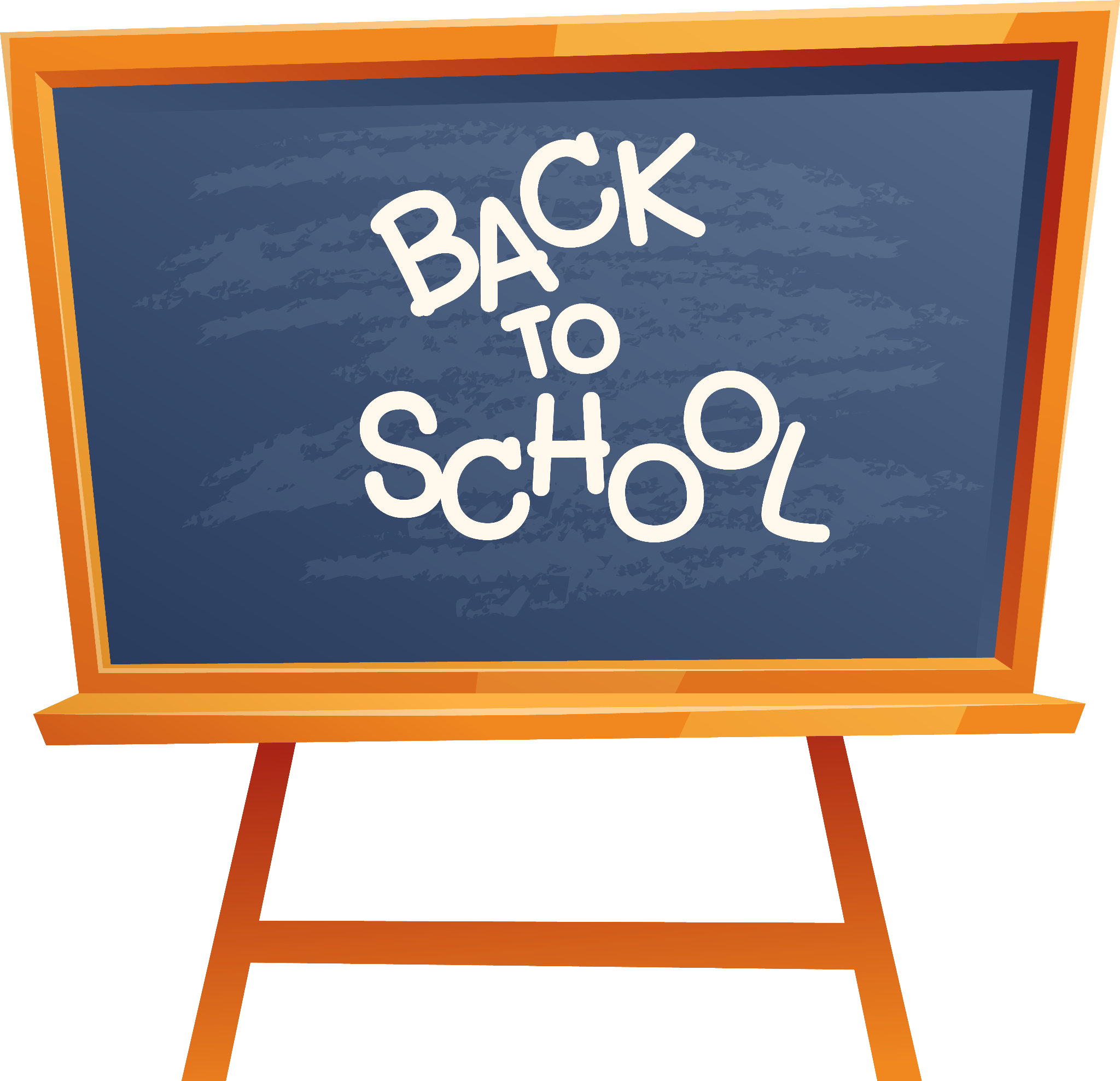 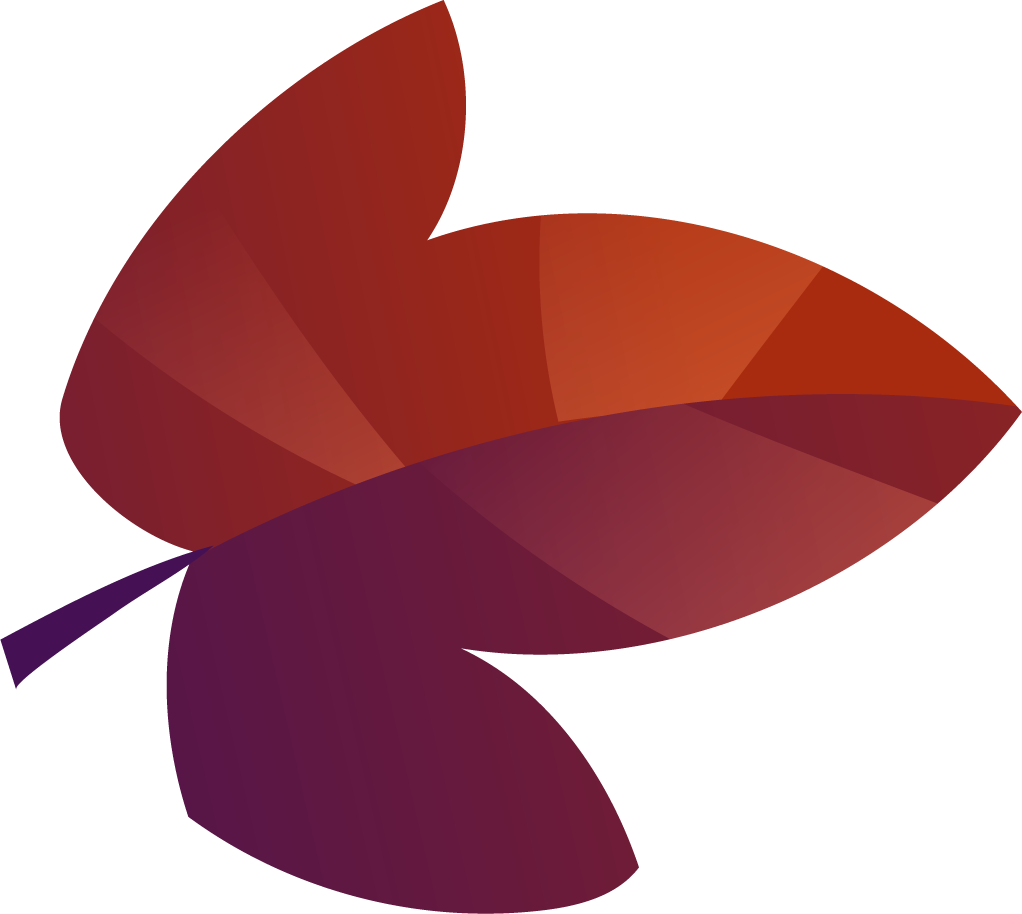 Milli Eğitim Bakanlığı tarafından her sene sınavla öğrenci alacak okullar belirlenir ve kontenjanları kamuoyuna açıklanır.

Bu okullara öğrenci yerleştirmek için MEB, her sene Haziran ayında merkezi bir sınav yapar. (LGS)
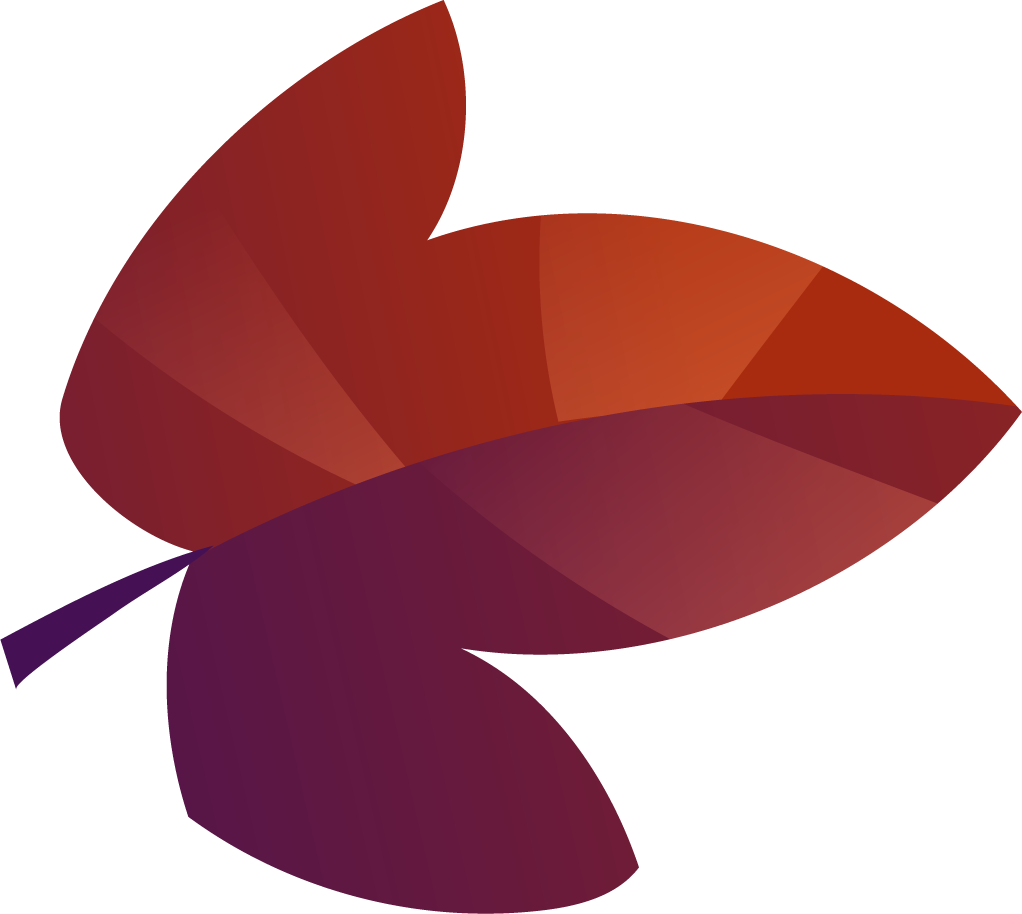 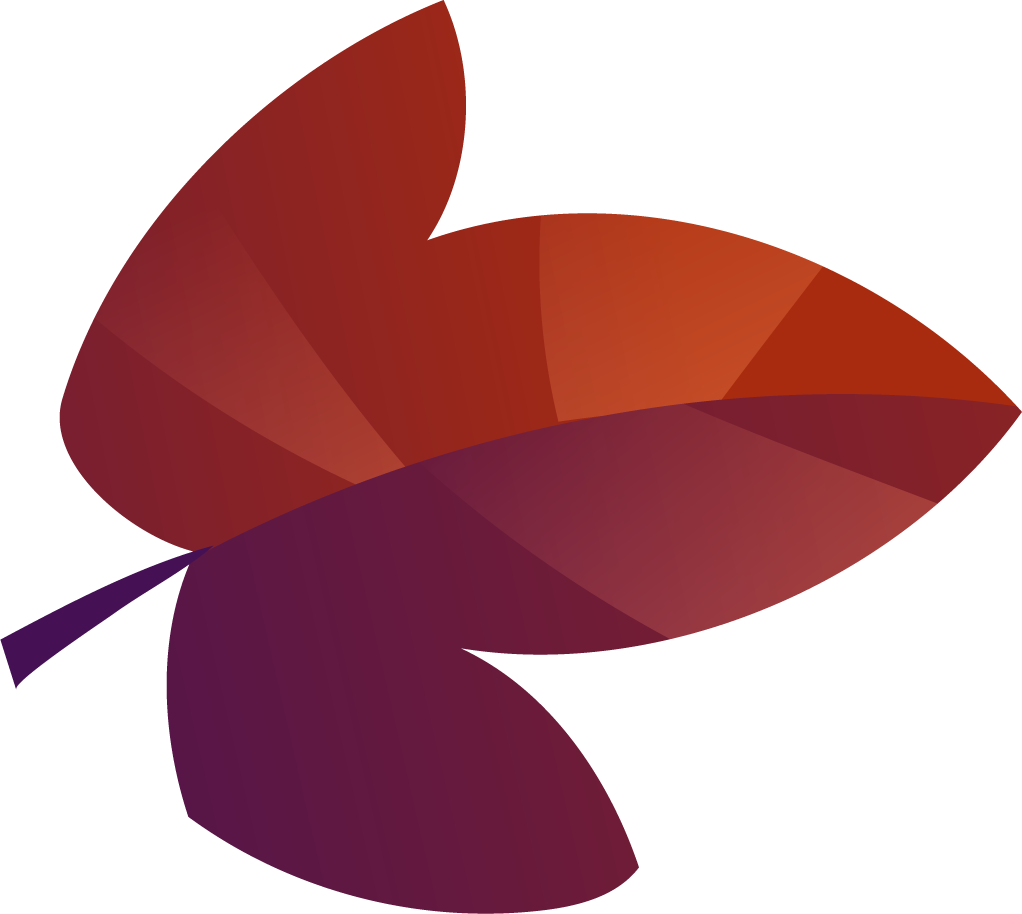 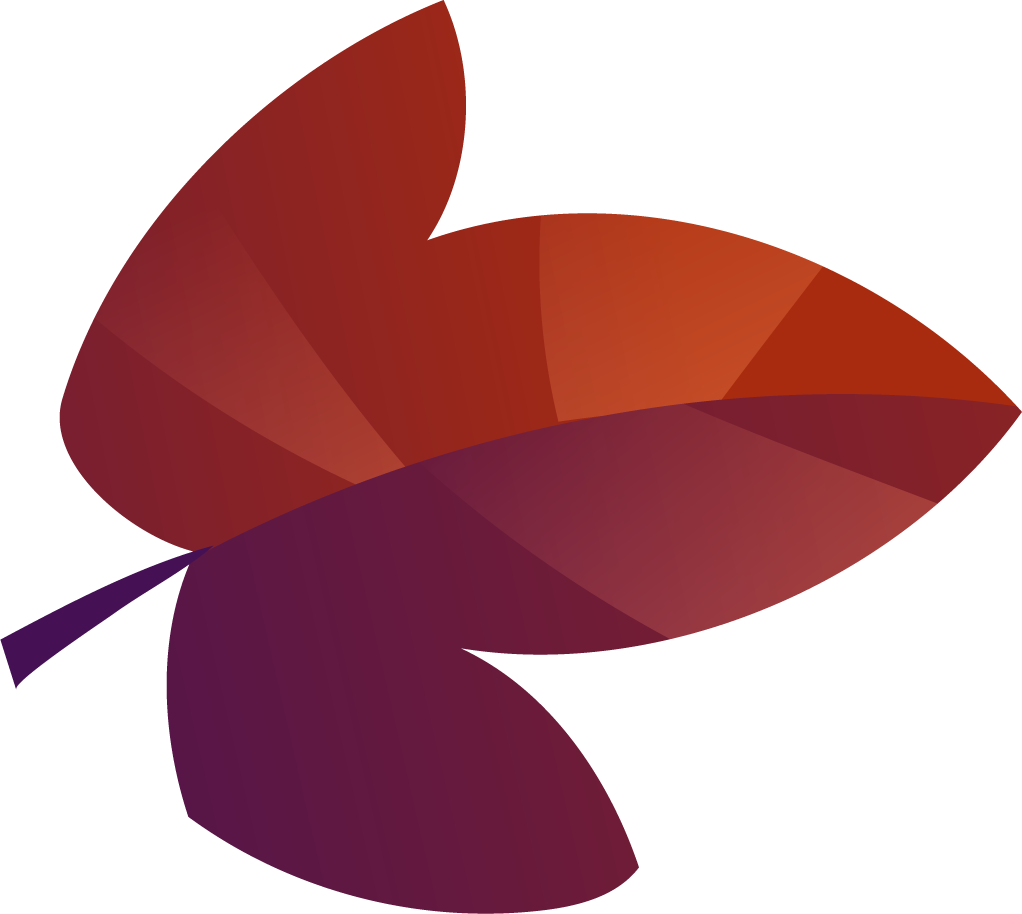 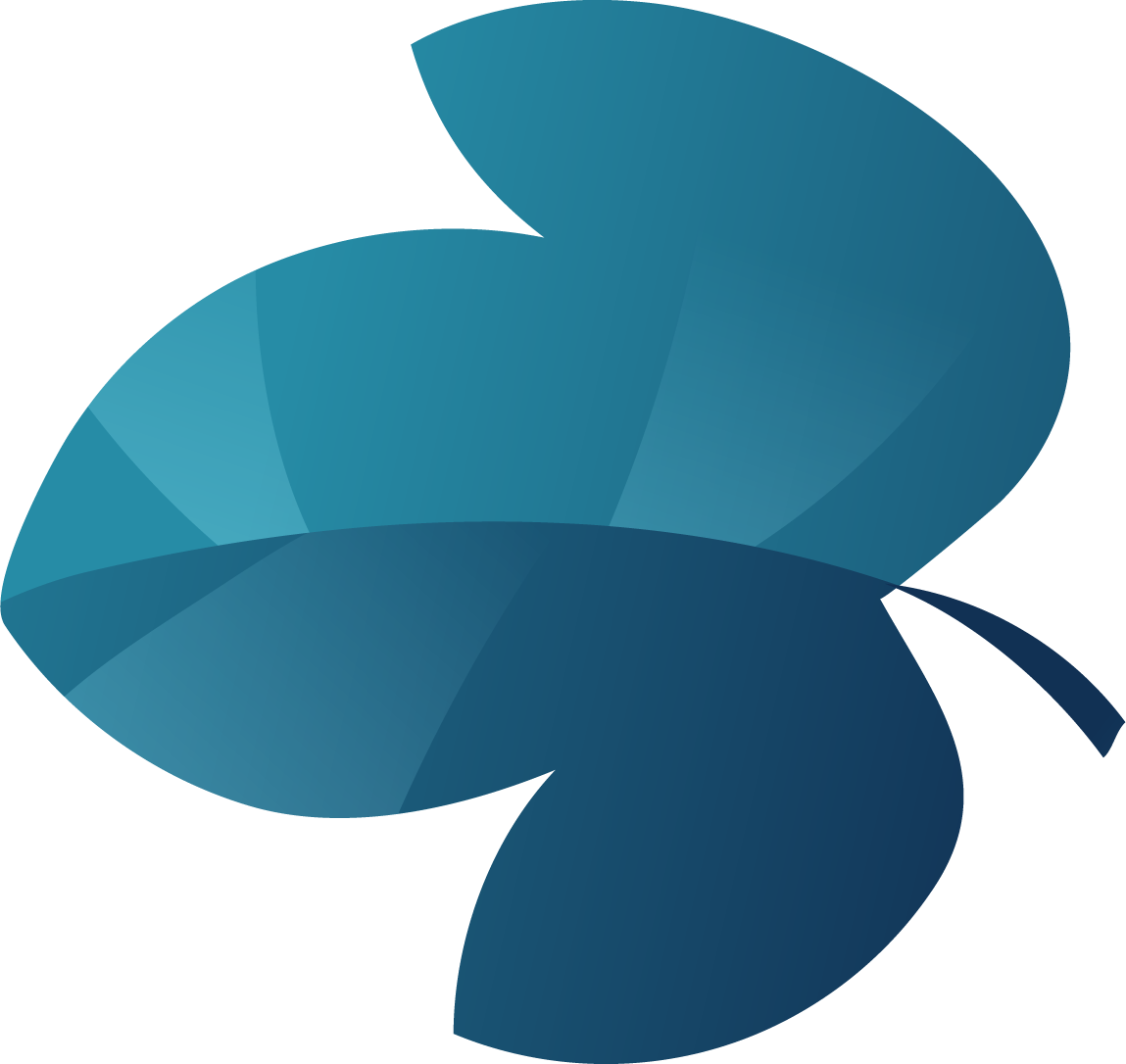 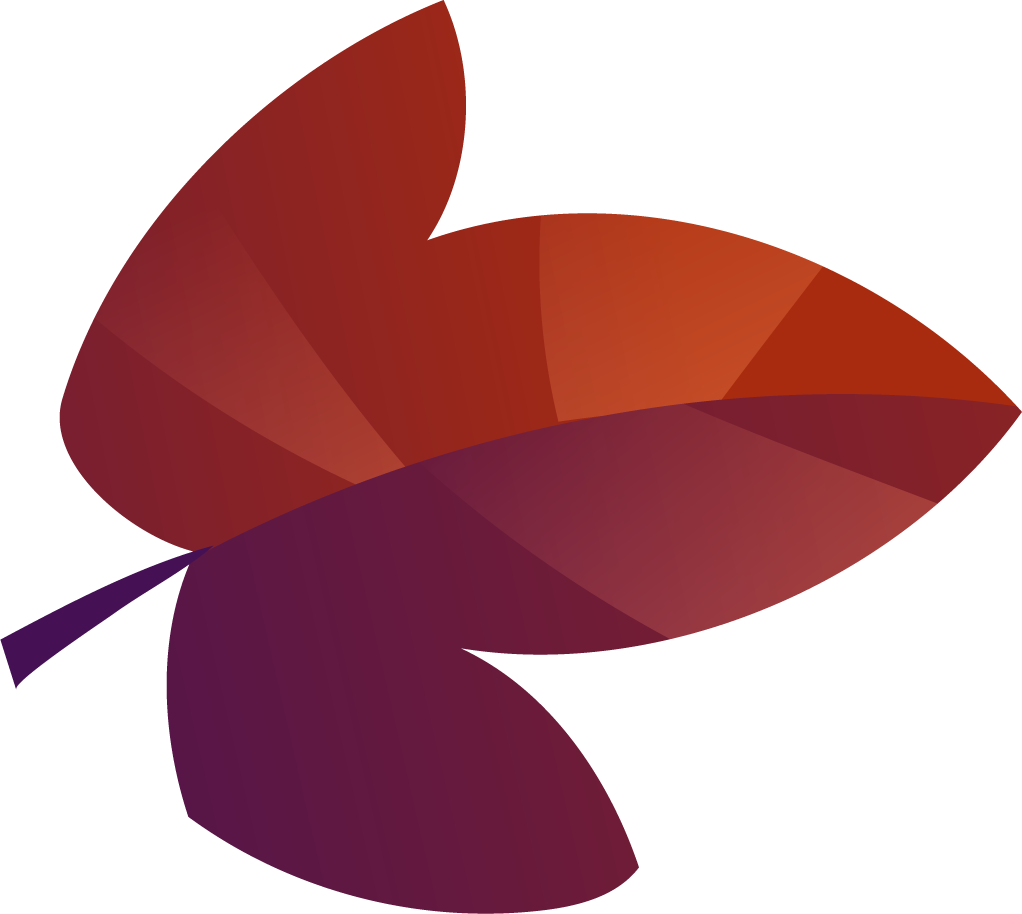 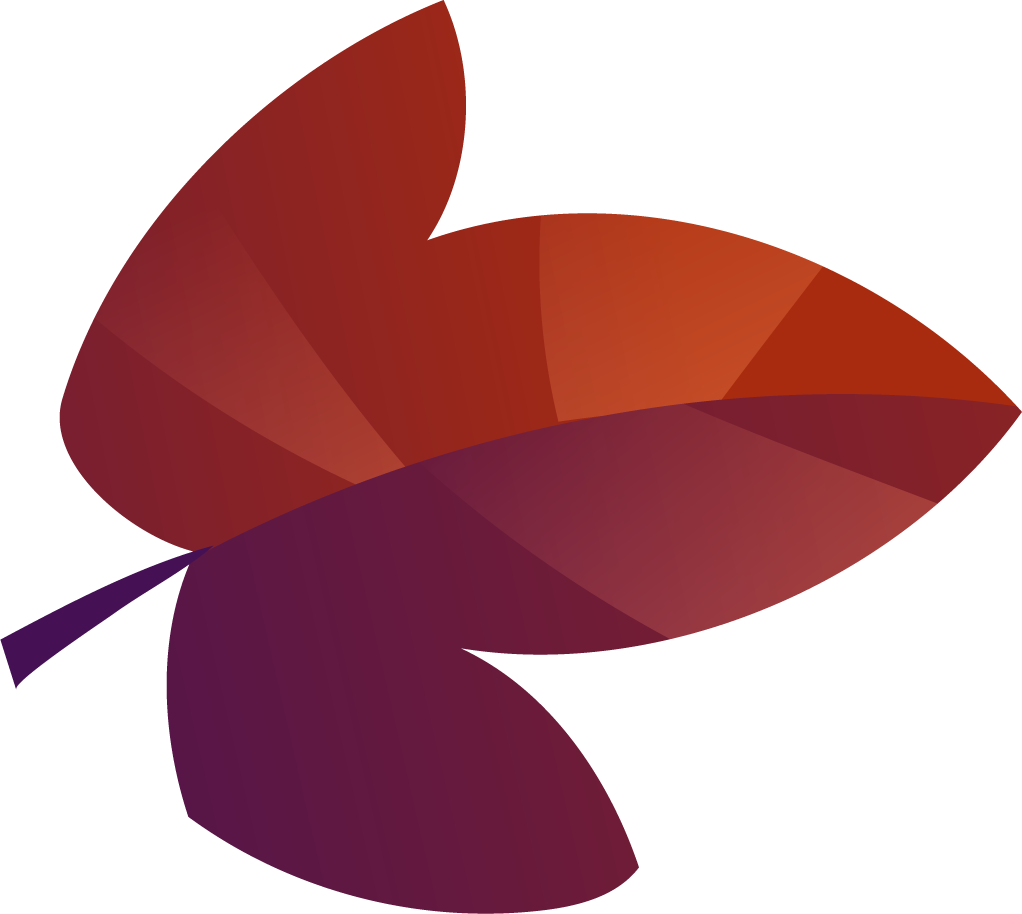 SINAVLA ÖĞRENCİ ALAN LİSELER HANGİLERİ?
1
Sosyal Bilimler 
Liseleri
2
3
Fen liseleri
Proje Okulları
SINAV ve YERLEŞTİME TAKVİMİ
Nisan 
2023
…Haziran
2023
Haziran 
2023
Temmuz
2023
Sınav Başvuruları
Tercih İşlemleri
Sınav Tarihi
Sınav Sonucunun Açıklanması
SORU SAYISI ve SINAV SÜRESİ
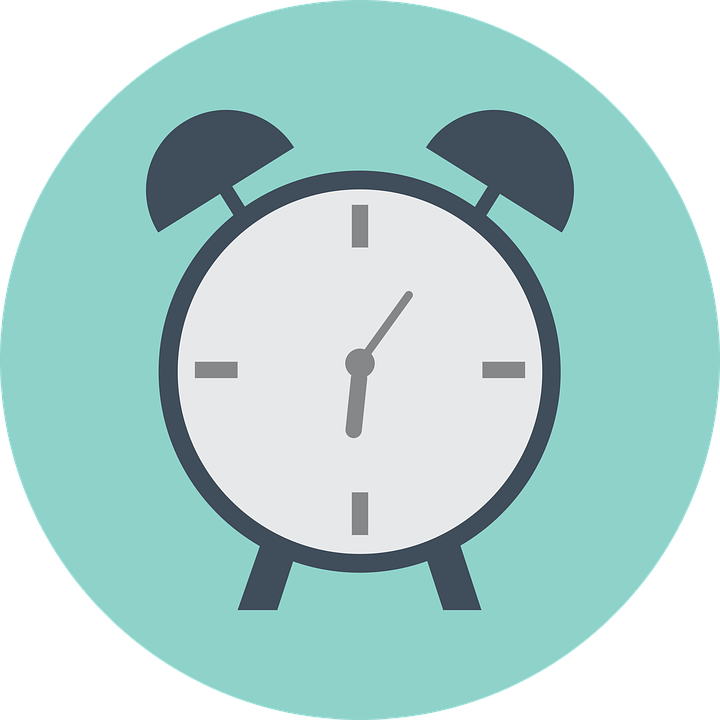 90
155 dk.
Soru Sayısı
Sınav Süresi
HANGİ DERSTEN KAÇ SORU ÇIKACAK?
20
10
10
İnkılap  T.
Matematik
Din K.
10
20
20
Yabancı Dil
Fen ve T.
Türkçe
TESTLERİN KATSAYILARI?
TÜRKÇE
4
İNKILÂP TARİHİ
1
MATEMATİK
4
DİN KÜLTÜRÜ
1
FEN VE TEKNOLOJİ
4
YABANCI DİL
1
Sınav Soruları Hangi Sınıflardan Olacak?
8
8. Sınıf
SORULAR NASIL OLACAK?
Sorular çoktan seçmeli TEST şeklinde  olacak.
A
B
3 yanlış cevap 1 Doğruyu götürecek.
C
D
SINAV KAÇ OTURUM OLACAK?
Sınav sayısal ve sözel  bölümden oluşacak.
SINAV SÜRESİ VE BAŞLAMA SAATİ?
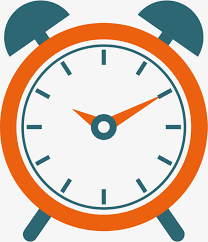 SINAV ZORUNLU MU?
Sınava isteyen öğrenciler girecek, zorunlu olmayacak.
TERCİHLER NASIL YAPILACAK?
Tercihlerde öğrencinin karşısına

1-Yerel Yerleştirme
2-Merkezi Yerleştirme,
3-Pansiyonlu Okullara Yerleştirme 


ekranı olmak üzere 3 tercih ekranı çıkacak. Yerel yerleştirme tercihi yapmak zorunlu olup, yerel yerleştirme yapmayan öğrencilere diğer tercih ekranları açılmayacak.
YEREL YERLEŞTİRME NASIL OLACAK?
1-Öğrencinin İkamet Adresi,
2-Ortaöğretim Başarı Puanı,
3-8. Sınıf Özürsüz Devamsızlık,
4-Yıl Sonu Başarı Puanı Üstünlüğü (Sırasıyla 8,7 ve 6. sınıf)

Sırasıyla bu kriterlere göre yapılacak.
YEREL YERLEŞTİRMEDE 
KRİTERLER
MERKEZİ YERLEŞTİRME NASIL OLACAK?
1-Sınav Puanı,
2-Ortaöğretim Başarı Puanı,
3-Yıl Sonu Başarı Puanı Üstünlüğü (sırasıyla 8,7 ve 6. Sınıf)
3-8. Sınıf Özürsüz Devamsızlık,
4-Tercih önceliği,
5-Öğrencinin Yaşı (küçük olana)

Öncelikle sınav puanına bakılacak eşitlik olması durumunda sırasıyla diğer kriterlere bakılacak.
MERKEZİ YERLEŞTİRMEDE 
KRİTERLER
ÖZEL LİSELERE YERLEŞTİRME NASIL OLACAK?
Özel okullar isterlerse kendi sınavlarını yapabilecek.

İsteyen özel okullar merkezi sınava göre öğrenci alabilecek.
GÜZEL SANATLAR VE SPOR LİSELERİNE YERLEŞTİRME NASIL OLACAK?
Güzel sanatlar ve spor liselerine başvuru ve yerleştirme işlemleri Haziran-Temmuz aylarında yapılacak.

Öğrencilerin Yetenek Sınavı (%70) ve OBP (Öğretim Başarı Puanı %30) kriterlerine yerleştirme yapılacak.
Peki öğrenci bu sürece nasıl hazırlanmalı?
A-Çok çalışarak
B-Hırslanarak
C-Boş vererek
D-Verimli çalışarak
VERİMLİ DERS ÇALIŞMA,
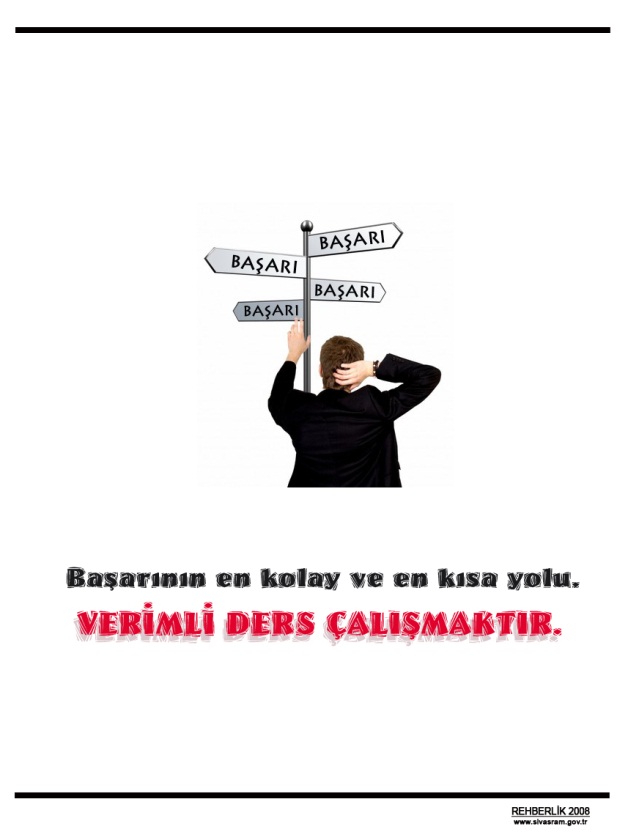 Uygun ortamda,

         Belli bir plan dahilinde,

               Odaklanarak yapılan         çalışmadır.

Bu çalışma sonunda alınan bilgiler kısa süreli bellekten uzun süreli belleğe geçirilir ve bu bilgiler kullanılır.
22
ADIM 1
Kendini tanı, güçlü ve zayıf yönlerini belirle.

	(Biliyorum, bunu en iyi sen biliyorsun.)
ADIM 2
Kısa ve uzun vadeli hedefler belirle, bunları açık ve 
net biçimde tanımla.
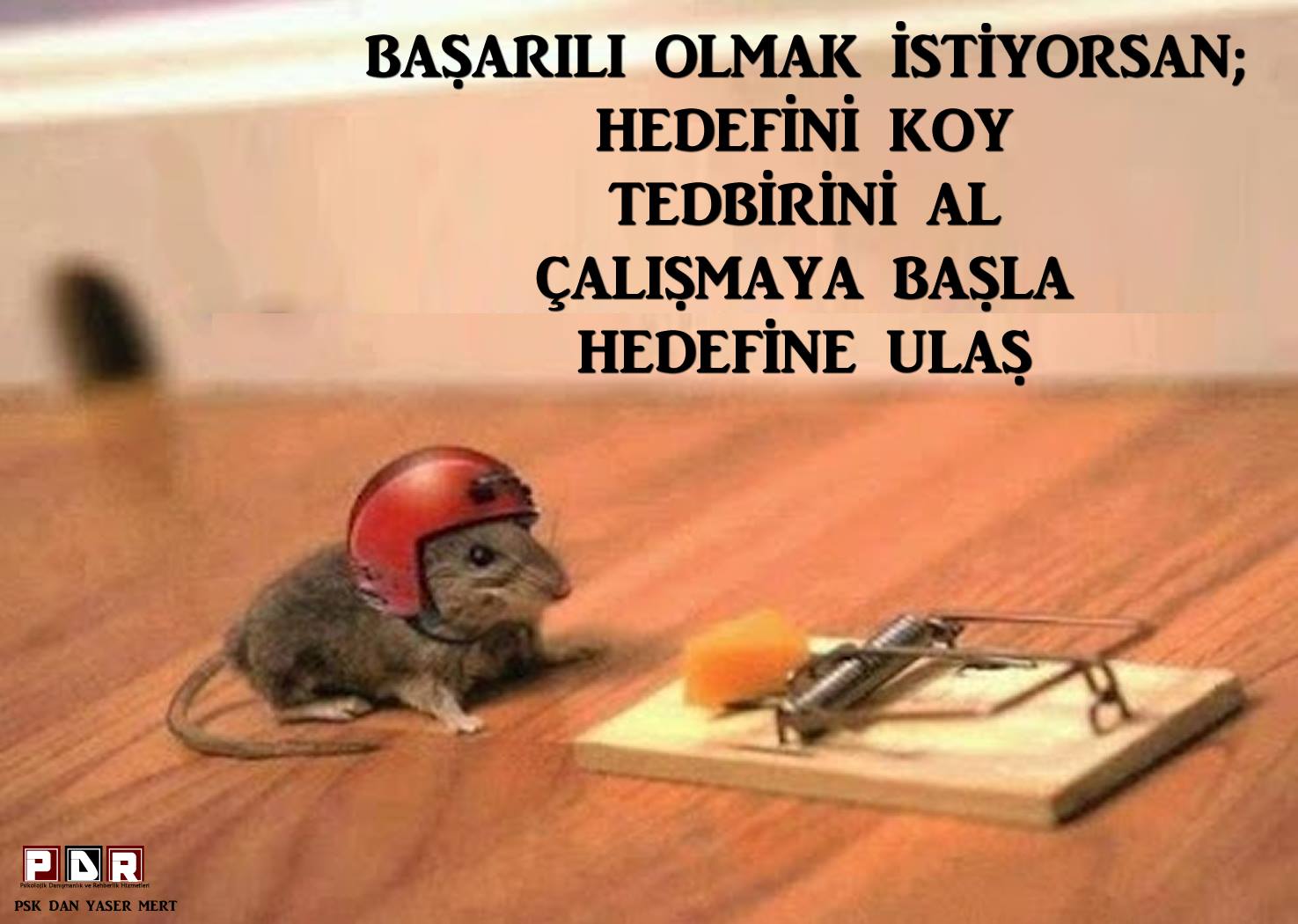 ADIM 3
Zihinsel, bedensel ve duygusal olarak yorgun olmadığına dikkat et.

		Çalışmaya her yönden hazır olmalısın.
ADIM 4
Çalışma ortamını kendine göre düzenle ve dikkat dağıtacak şeyleri kaldır.
ÇALIŞMA ORTAMININ DÜZENLENMESİ
28
ADIM 5
Uzun süre, ara vermeden çalışma. 

		Planlı çalış.

	40-50 dakikalık dönemler halinde çalış.
ADIM 6
Anlayarak oku,
	Önemli yerlerin altını çiz,
	Gerektiğinde ekleme yap.
ADIM 7
Çalışırken çok sık hayale dalıyor ya da kopuyorsan kısa bir mola ver.
ADIM 8
Ders çalışmanı aksatan ya da kolaylaştıran durumları not al.

	Olumsuz alışkanlıkları bırakmaya çalış.
	Olumlu alışkanlıkları sürdürmeye devam et.
ADIM 9
Sağlıklı beslenme ve uyumaya devam et.
ADIM 10
Hemen pes etme.

	Herkesin senin gibi olduğunu ve bir çok şeyi iyi yapamadığını fark ettiğinde, bunun 
    normal olduğunu unutma.
	Yeter ki üstüne git.
Hepsine bir daha bakalım
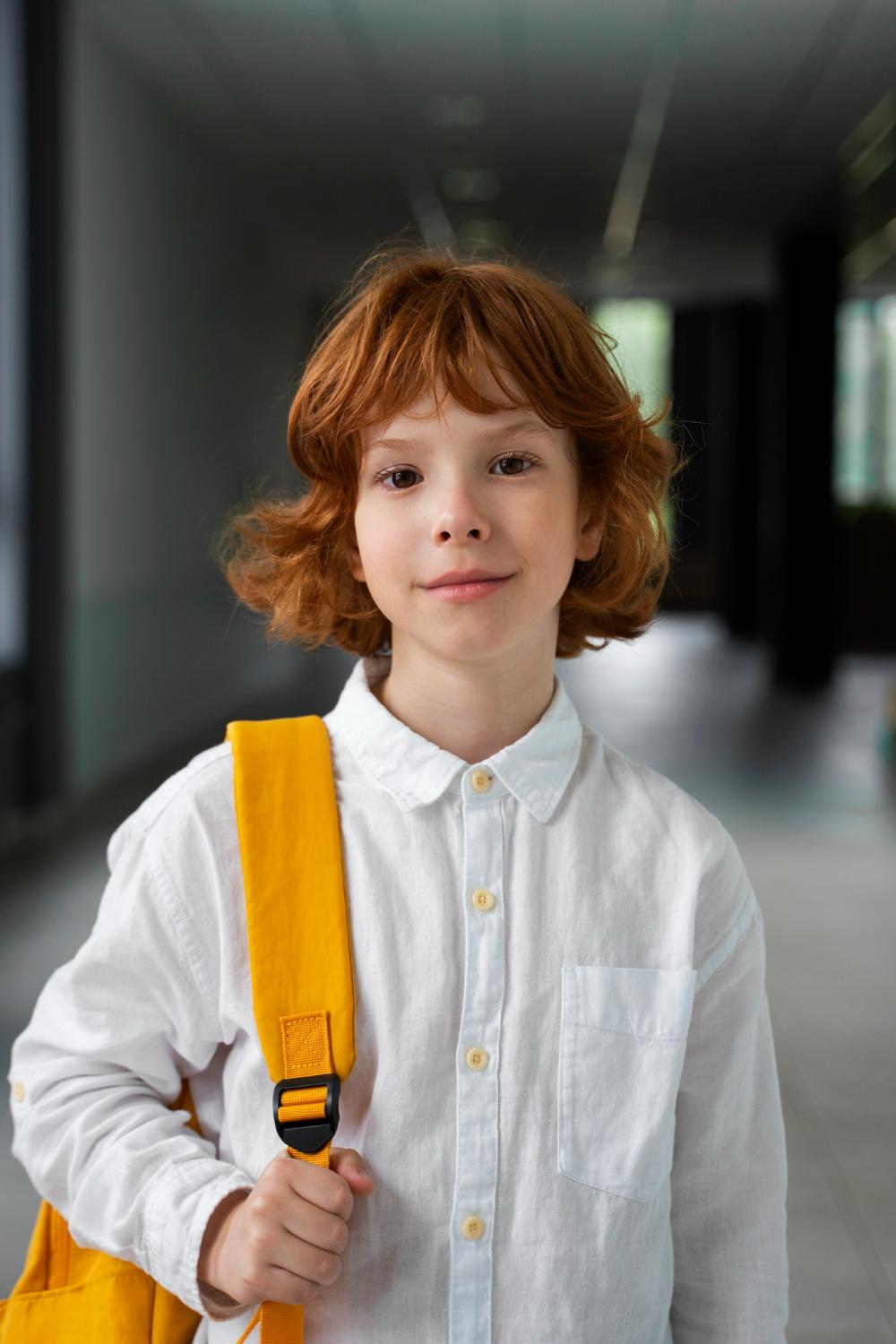 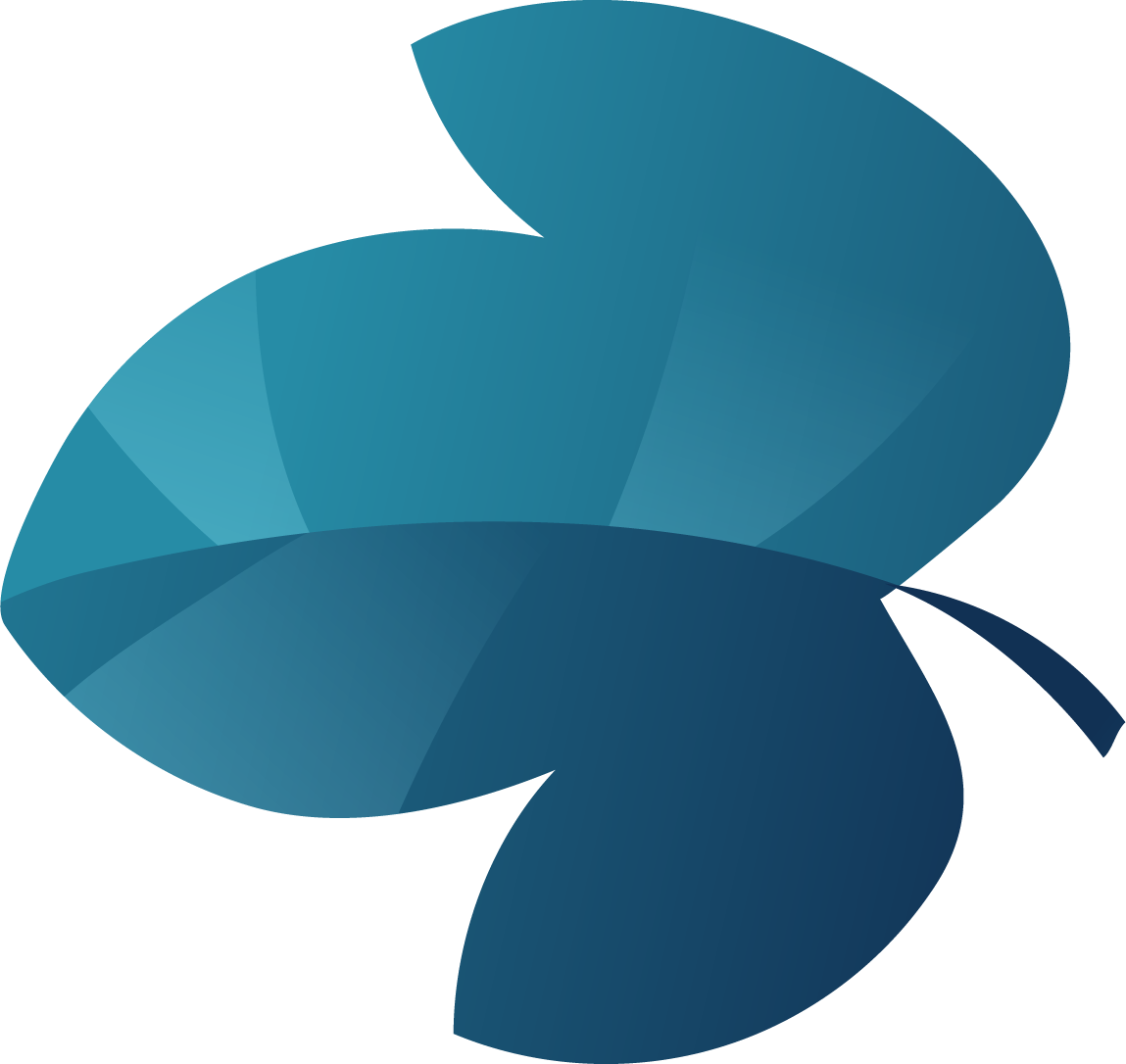 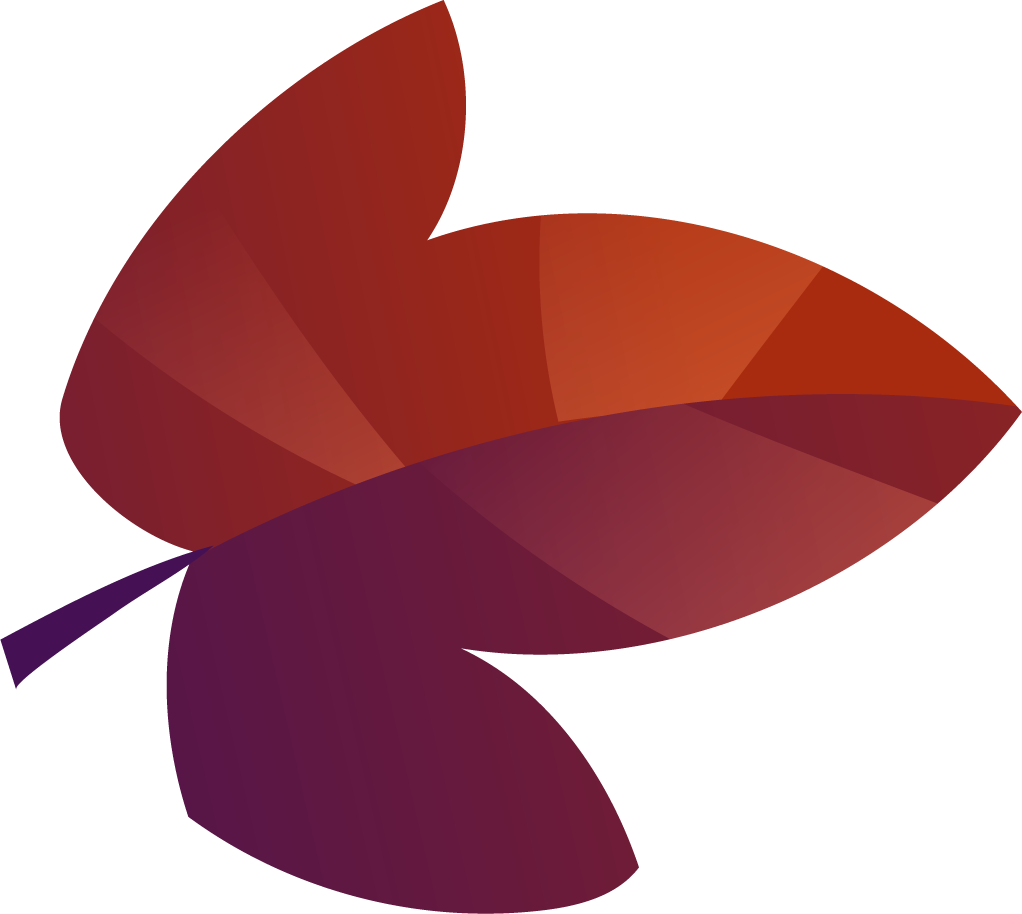 Peki; Ebeveynler olarak bizim yapmamız gerekenler
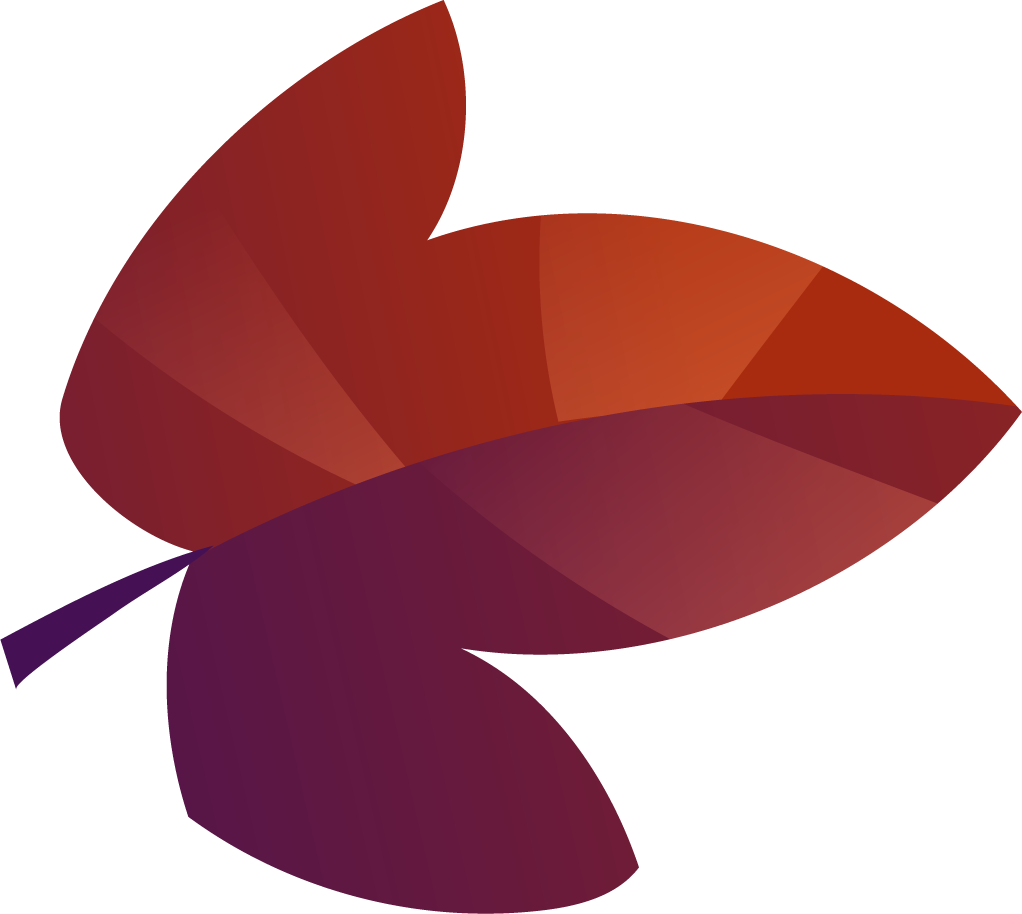 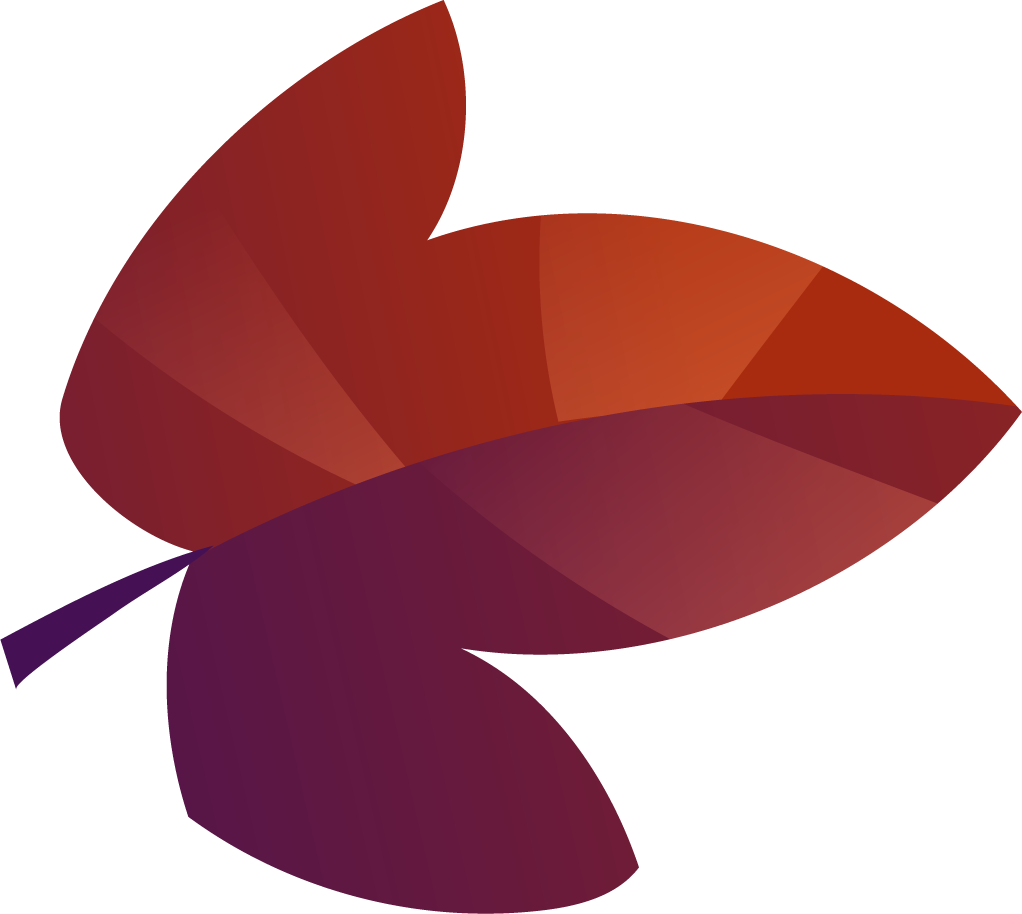 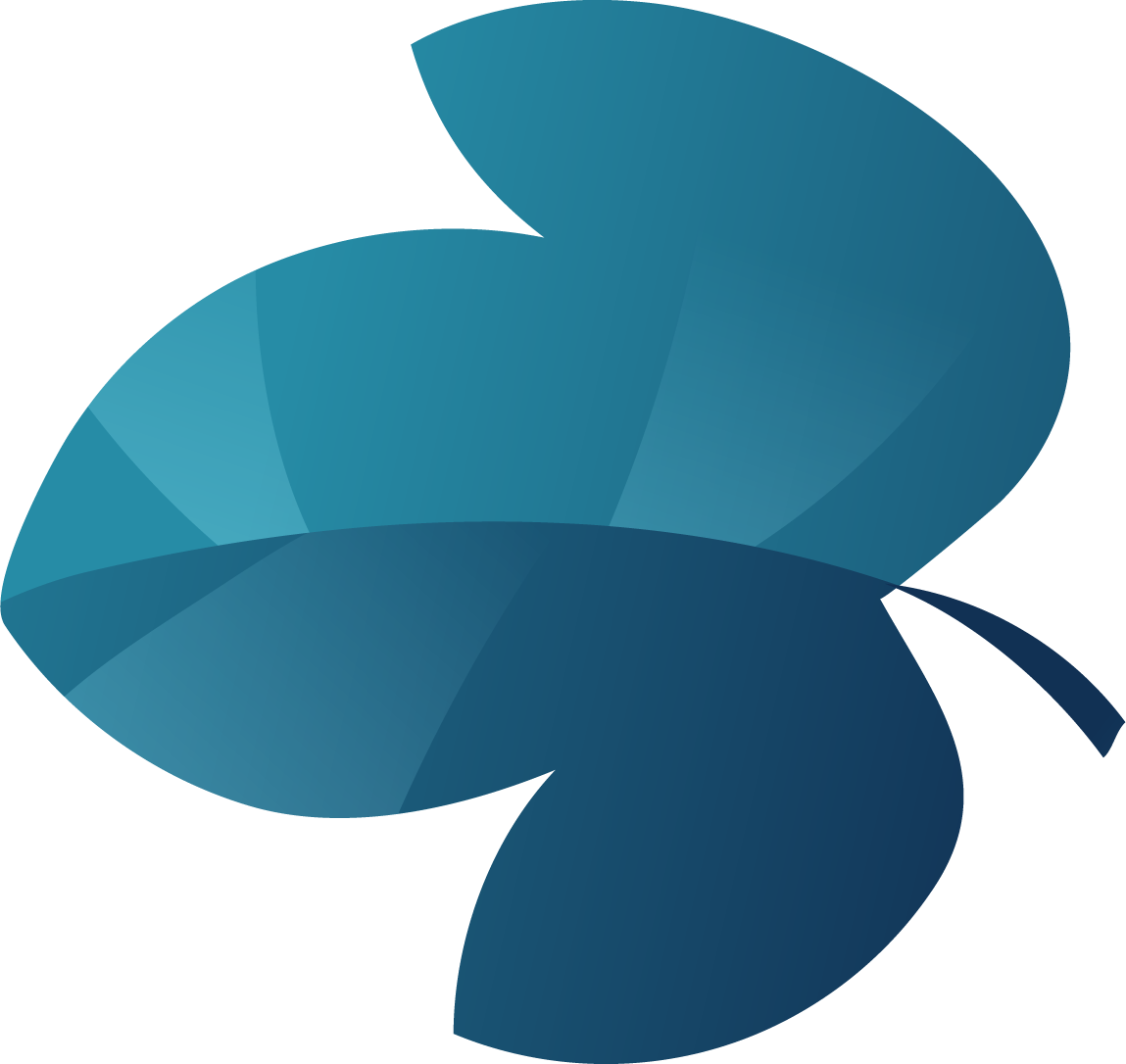 LGS Dönemi
EN SIK RASTLANAN PROBLEMLER
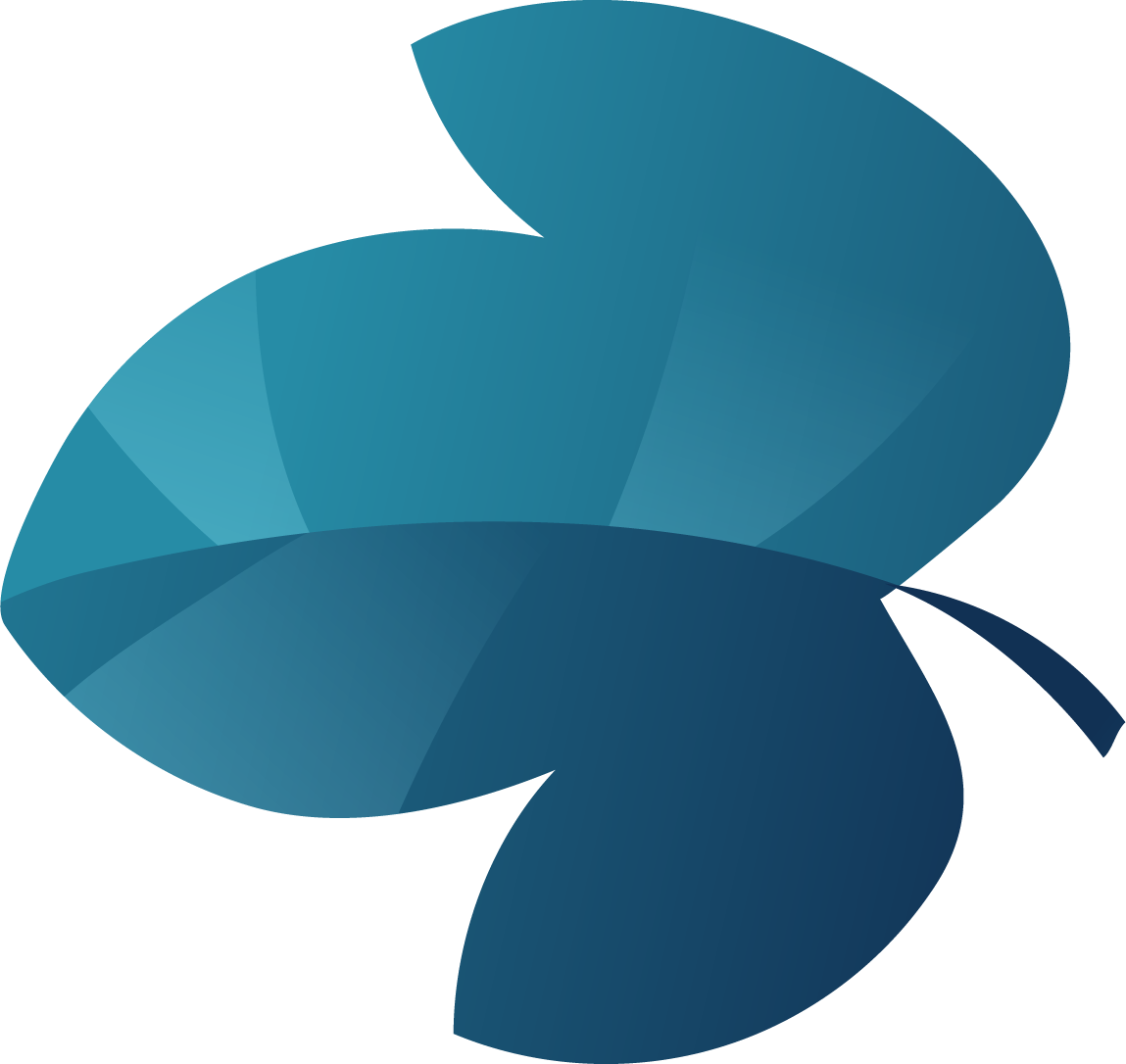 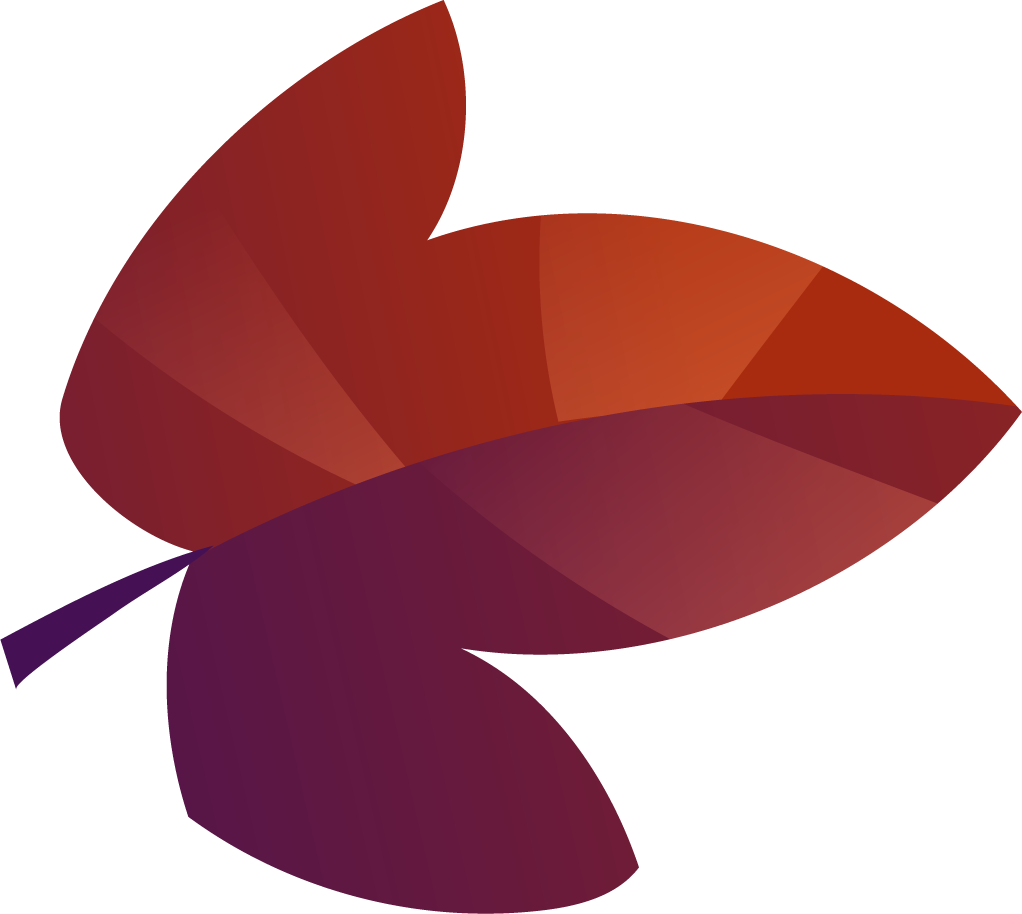 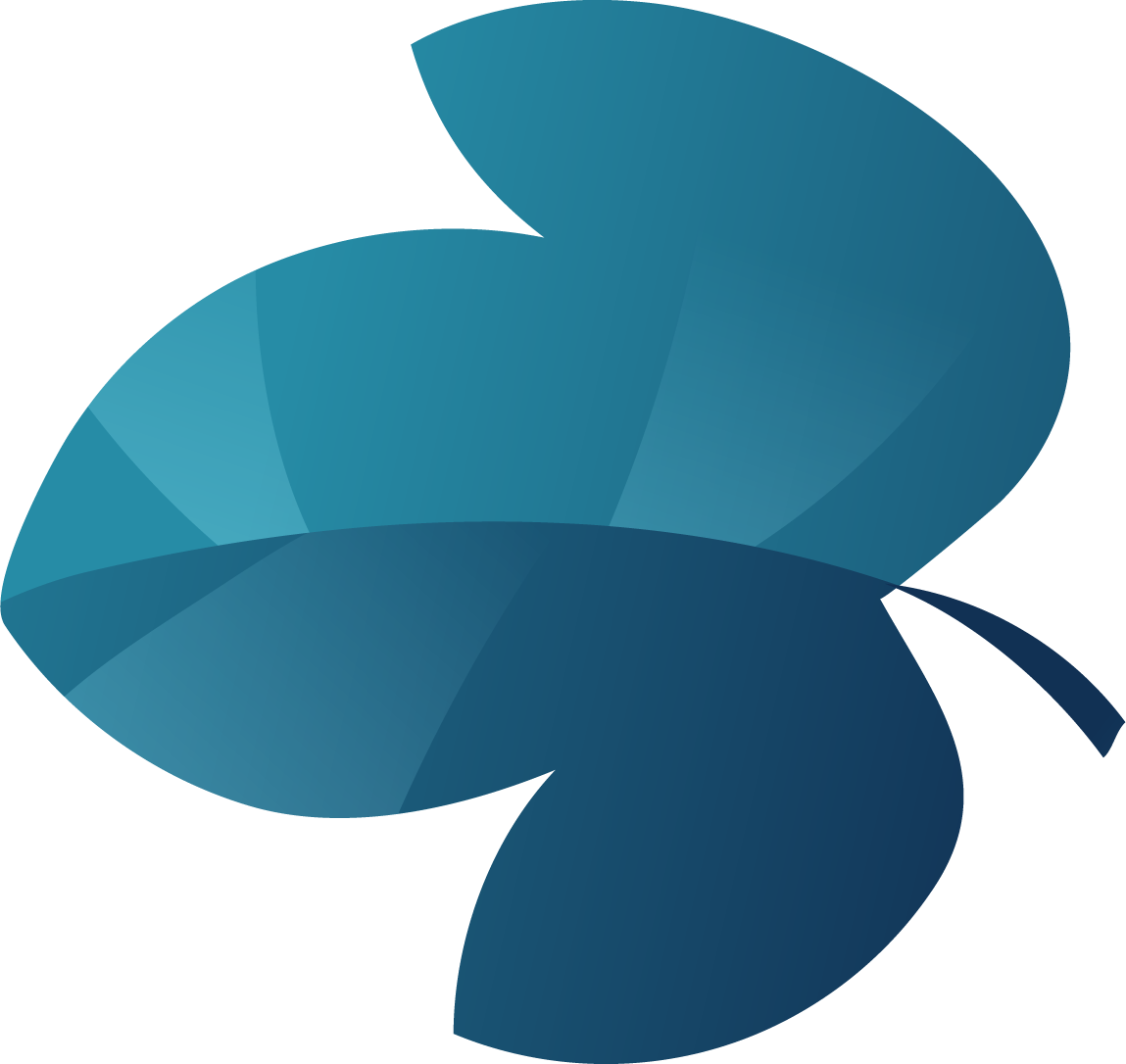 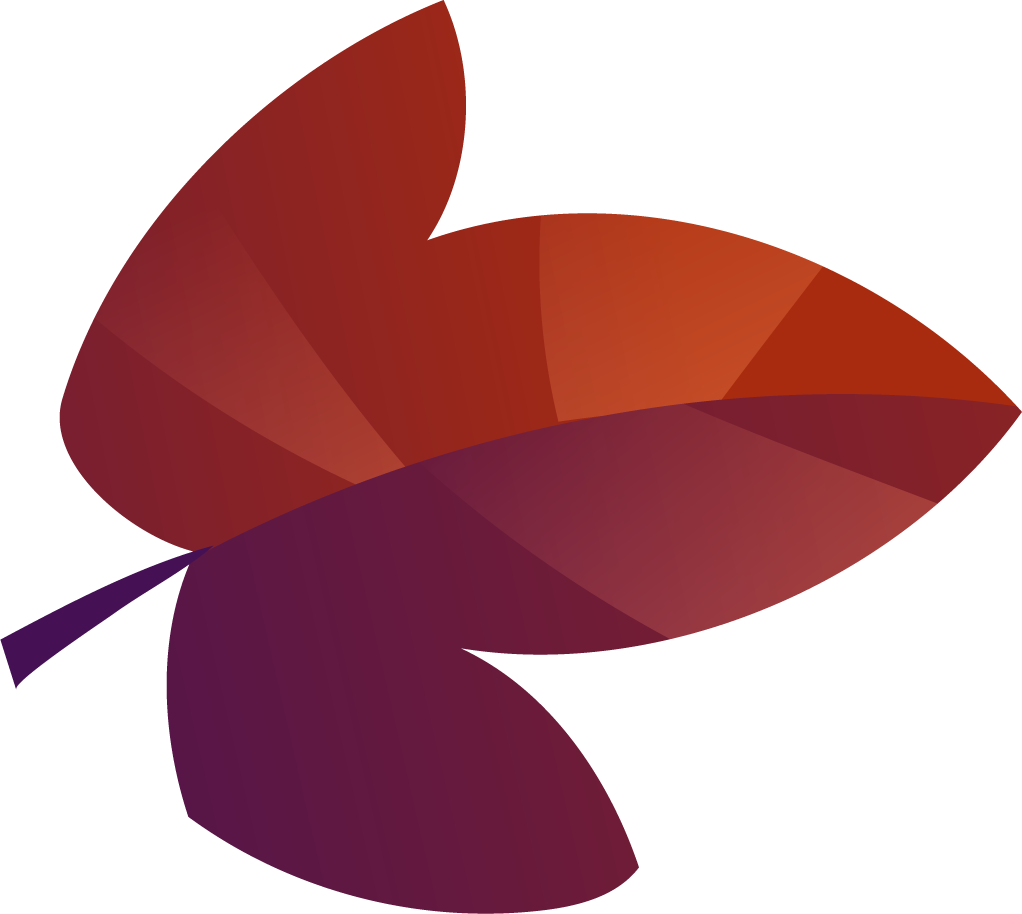 Hedef
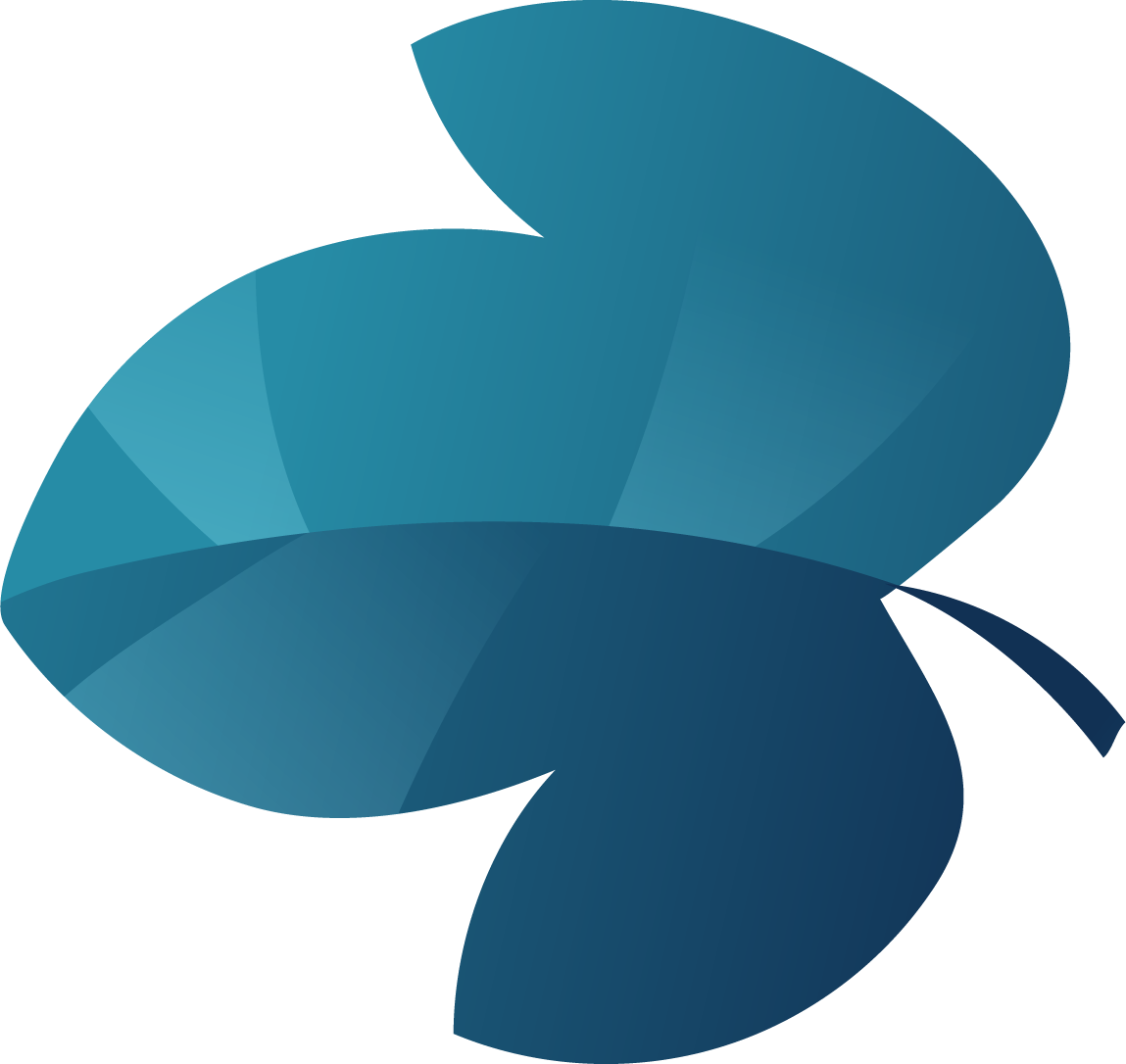 Çocuğunuza 3.bir kişinin lise hedefini sorduğunu düşünün, çocuğunuzun verdiği cevap kendi hayali mi yoksa sizin hayaliniz mi?

Çocuğunuzun fikirlerini, hayallerini konuşun.
Sistem hakkında bilgilenin ve çocuğunuzun da bilgilenmesi için yol gösterin.
Birlikte edindiğiniz bu bilgileri karşılaştırın, konuşun, tartışın…
Bilgiler ışığında çocuğunuzun belirlediği yol haritasında ihtiyacı olan desteği sağlayın.
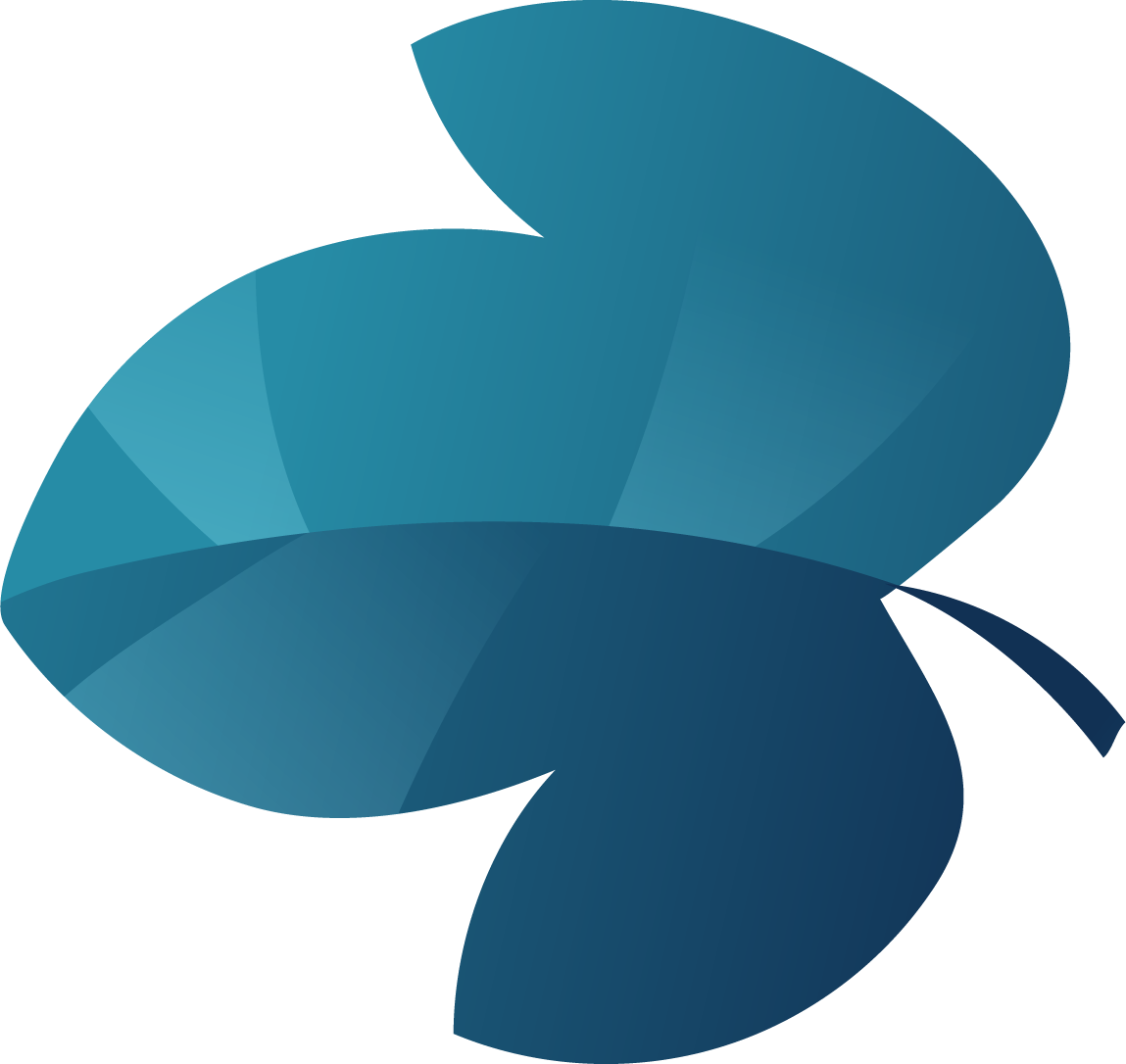 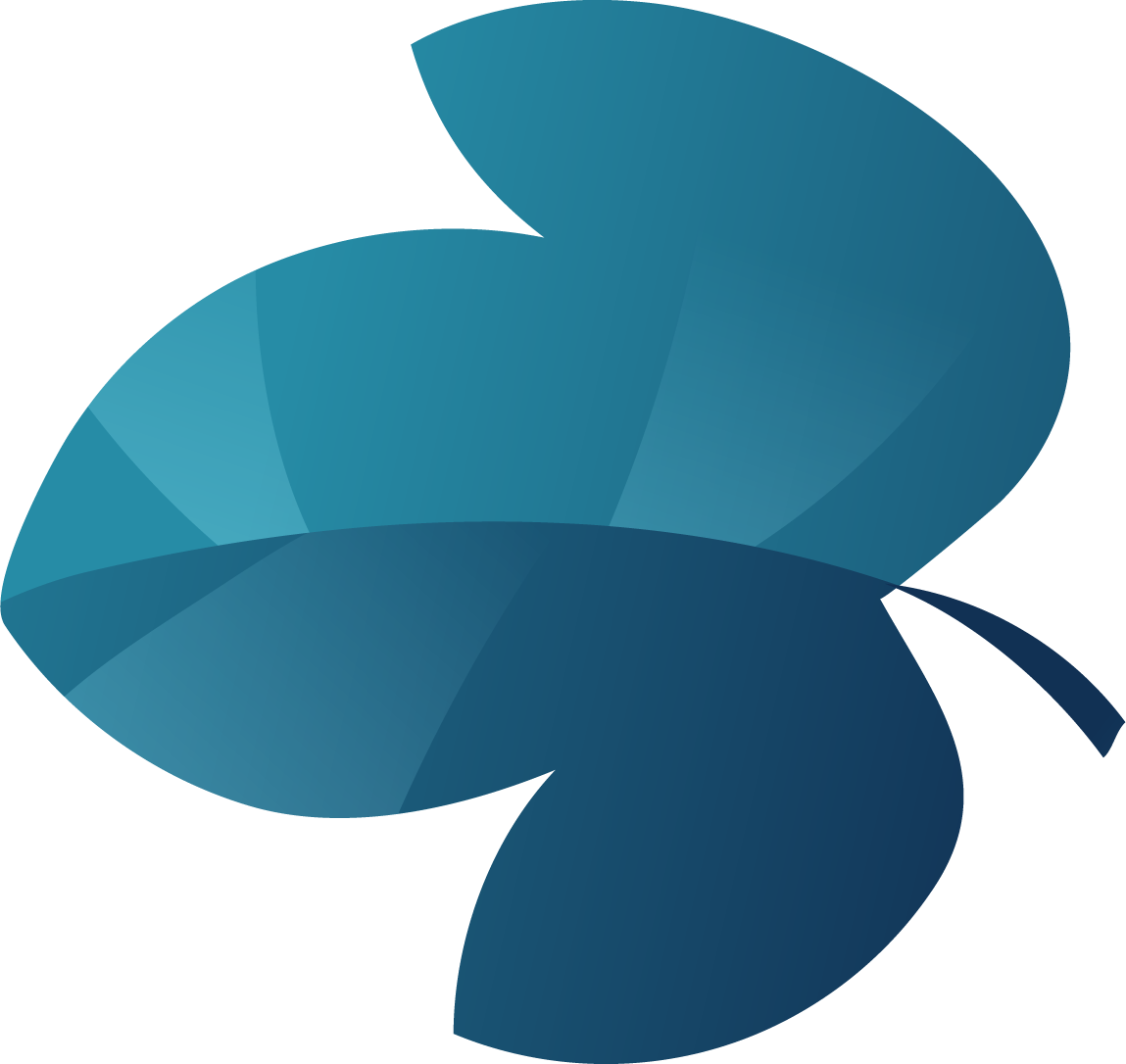 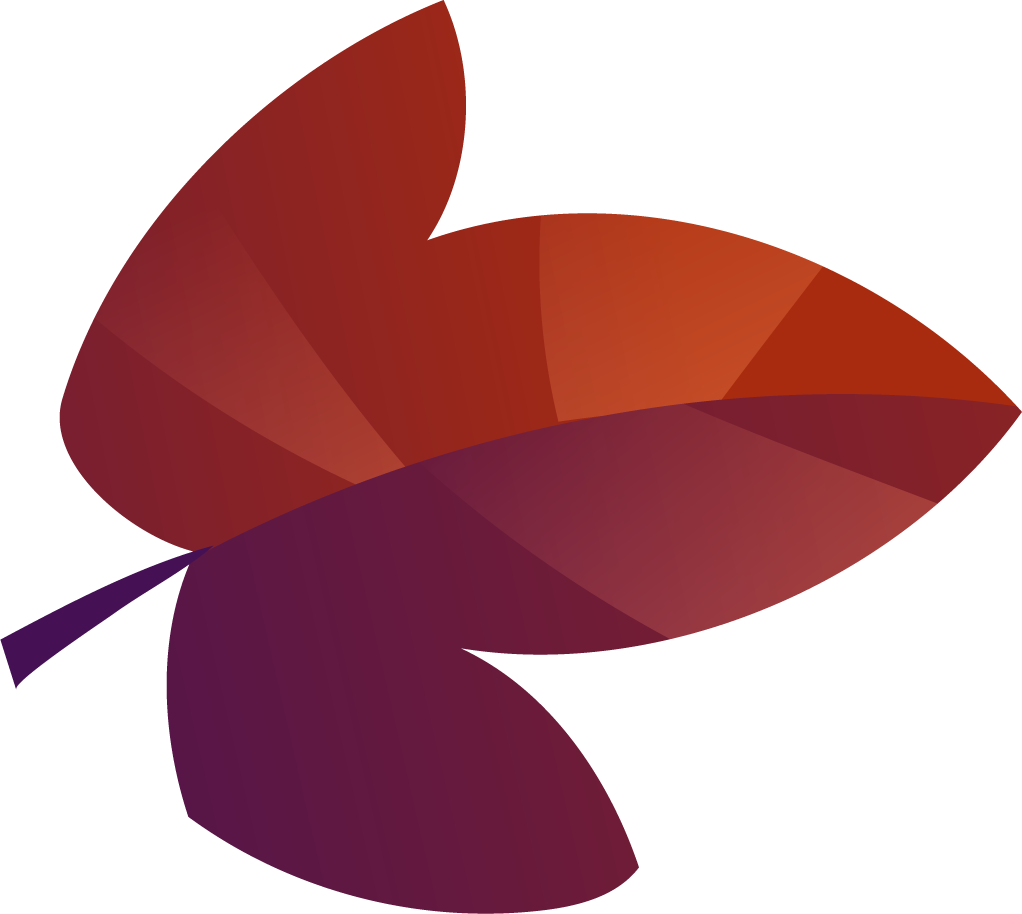 Kaygı
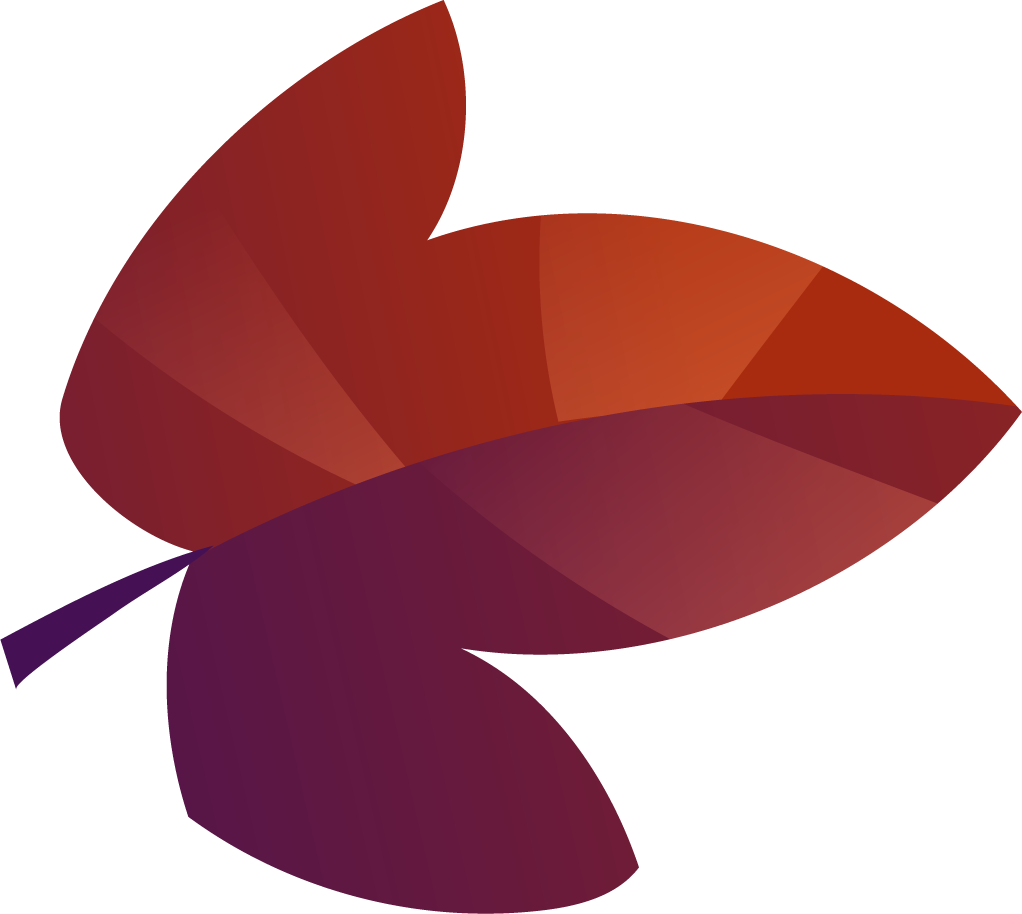 Kaygı bulaşıcıdır. Sınav kaygısı yaşayan çocukların büyük bir bölümü ailesinin yaşadığı kaygıdan dolayı kaygılanır. Yani kaygıyı ailesinden alır.

Hangisi daha önemli sınav başarısı mı çocuğunuz mu?

Kaygının ne olduğunu öğrenin ve bilgilenin.
Çocuğunuza sınavın önemsiz olduğunu söyleyip her akşam o gün kaç soru çözdüğünü sormayın!
Çocuğunuzun gerçek eksiğini tespit edin ve bu eksiğe yönelik ihtiyaçlarını karşılayın.
Kaygı hissediyorsanız mutlaka önce kendiniz bir uzman ile görüşün.
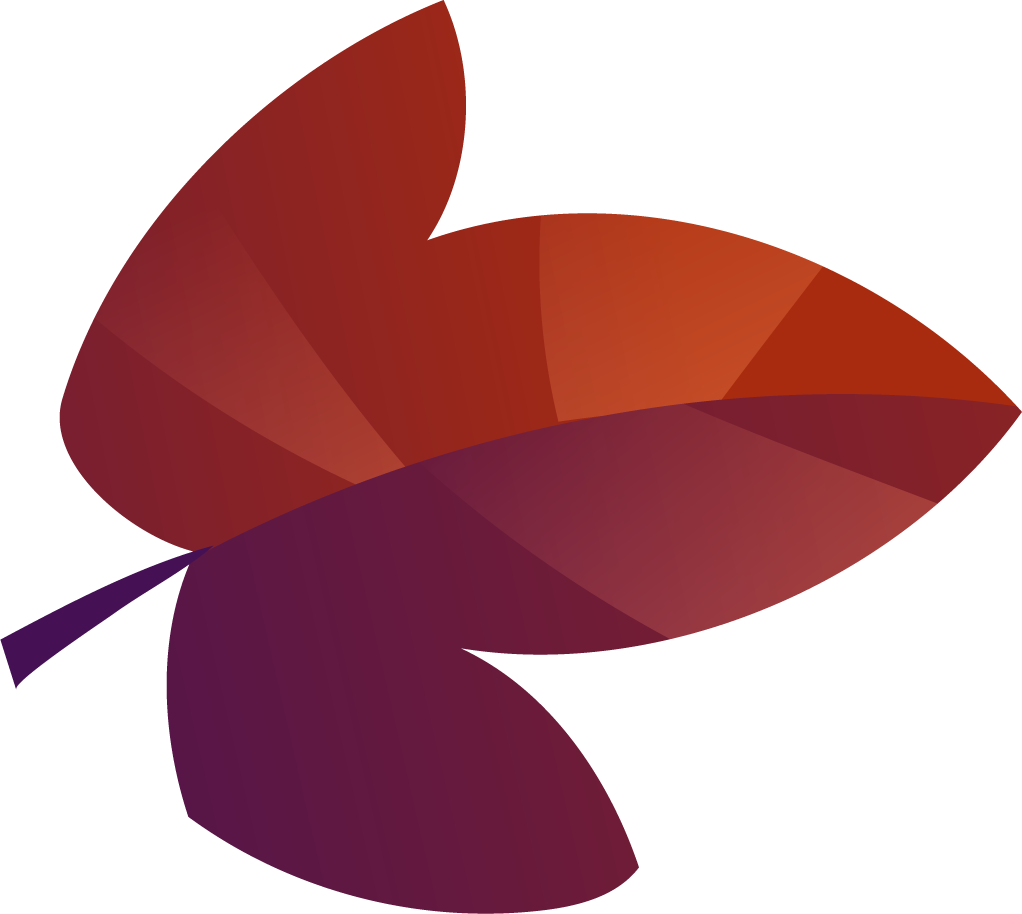 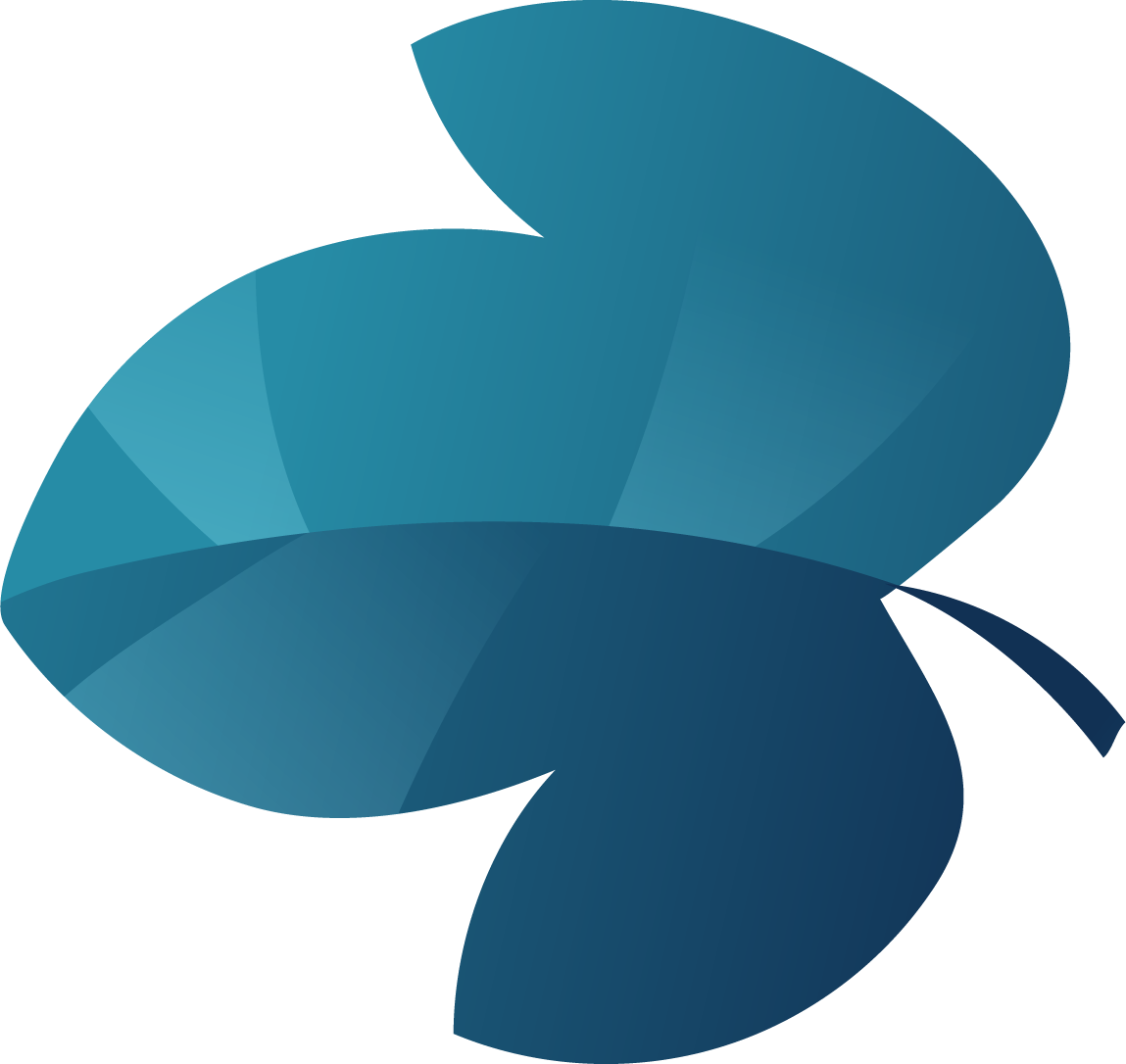 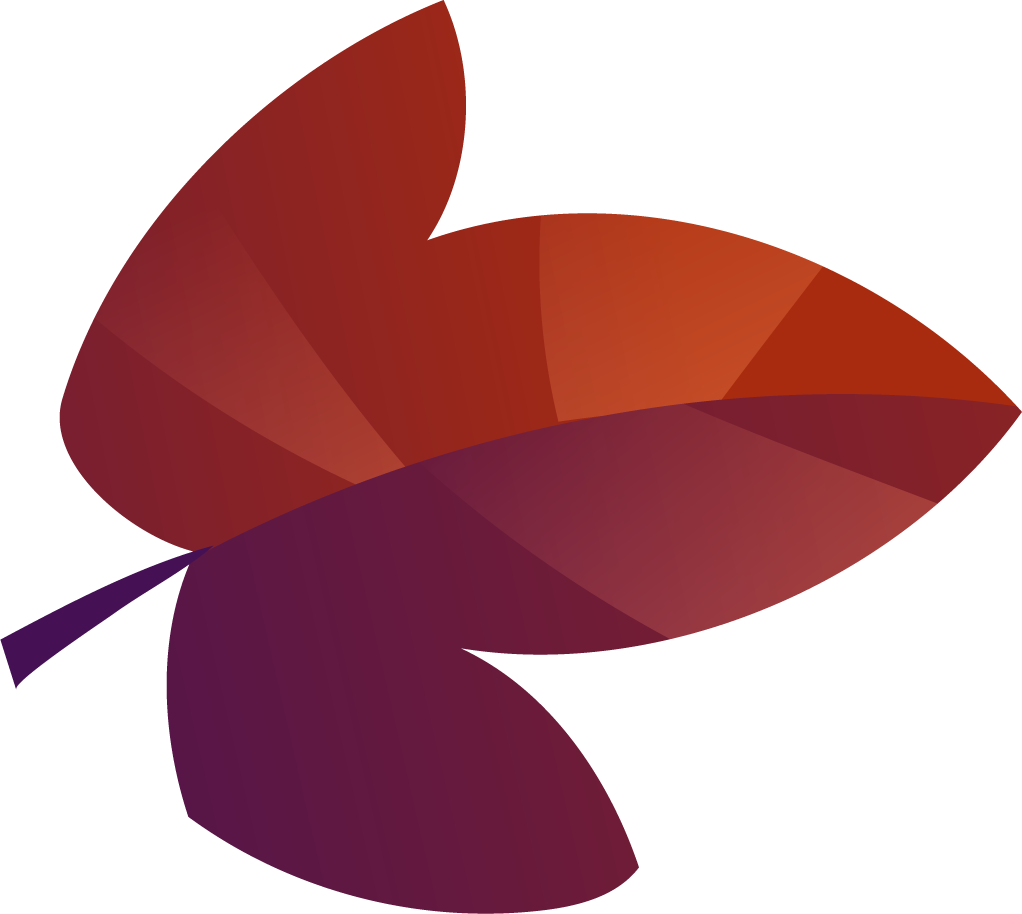 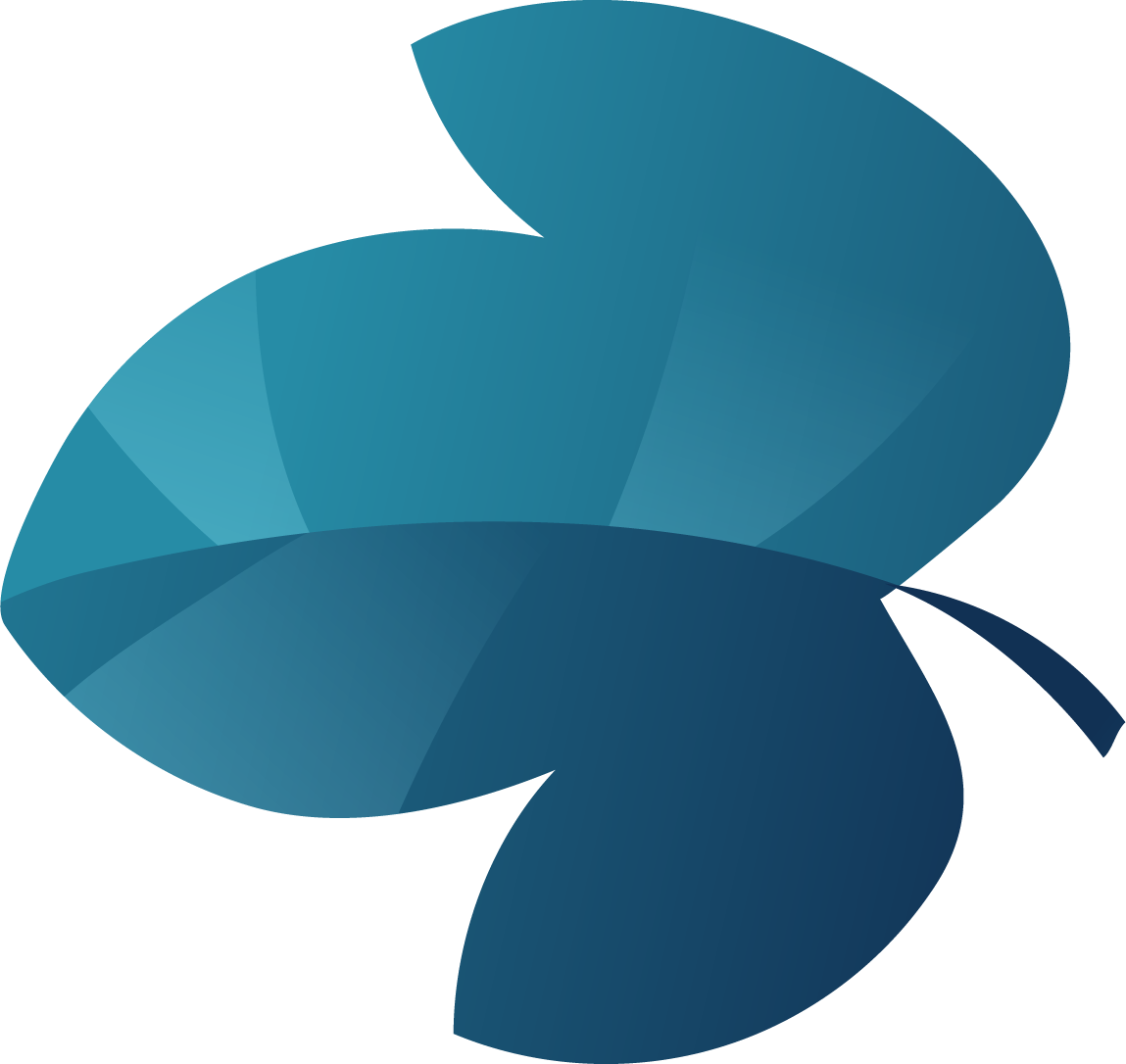 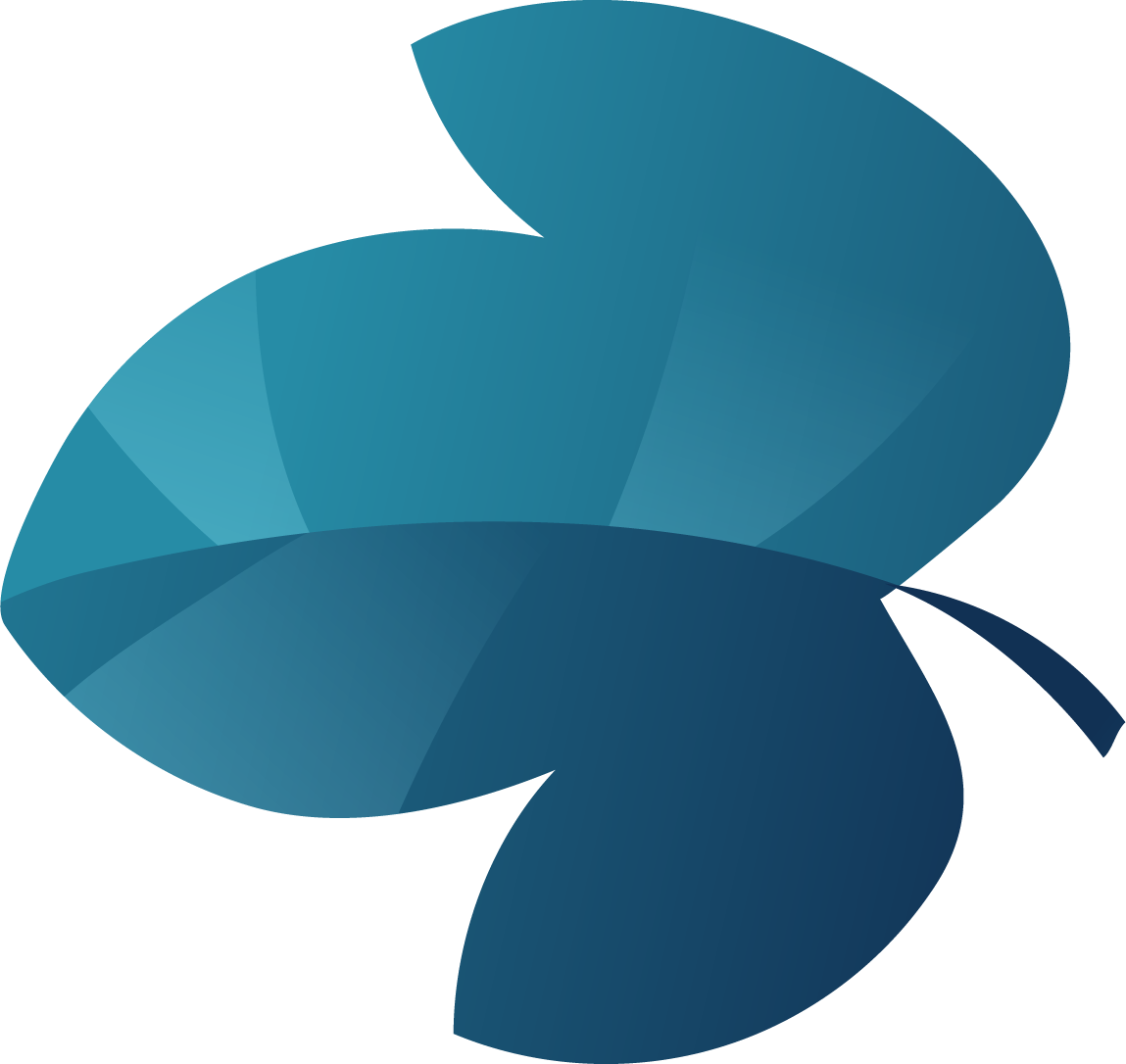 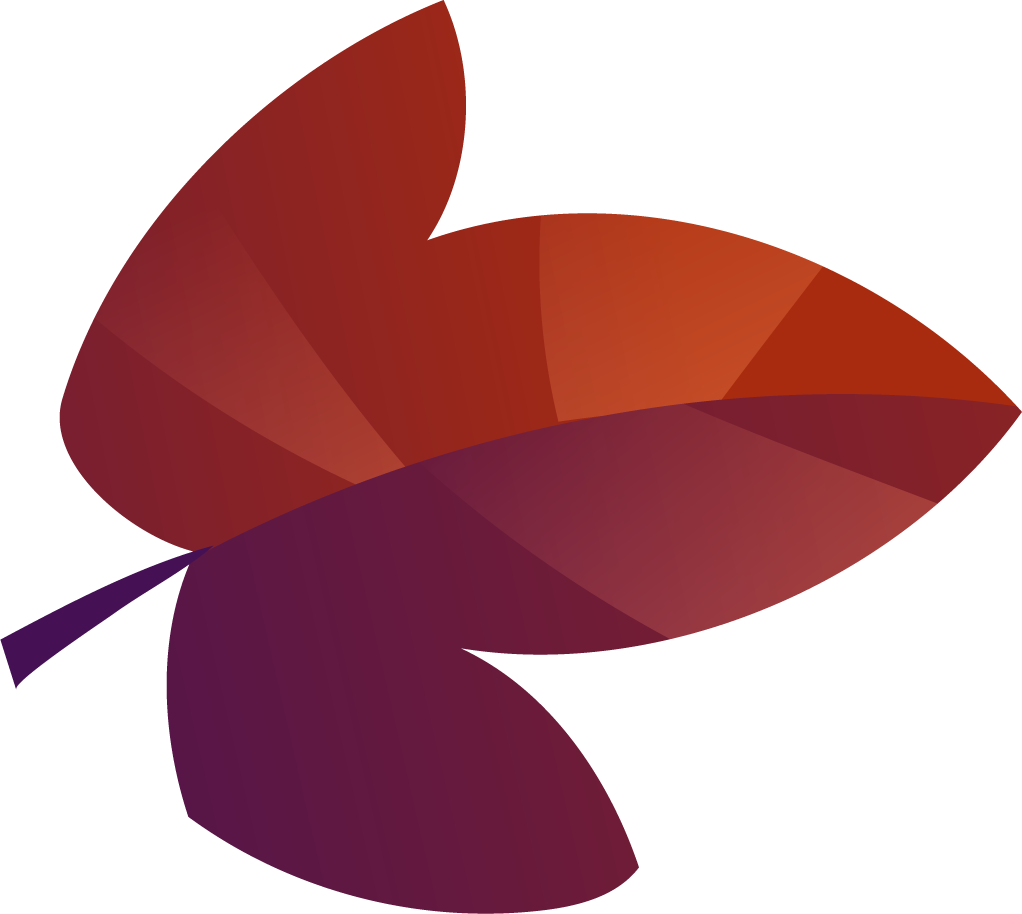 Özgüven Eksikliği
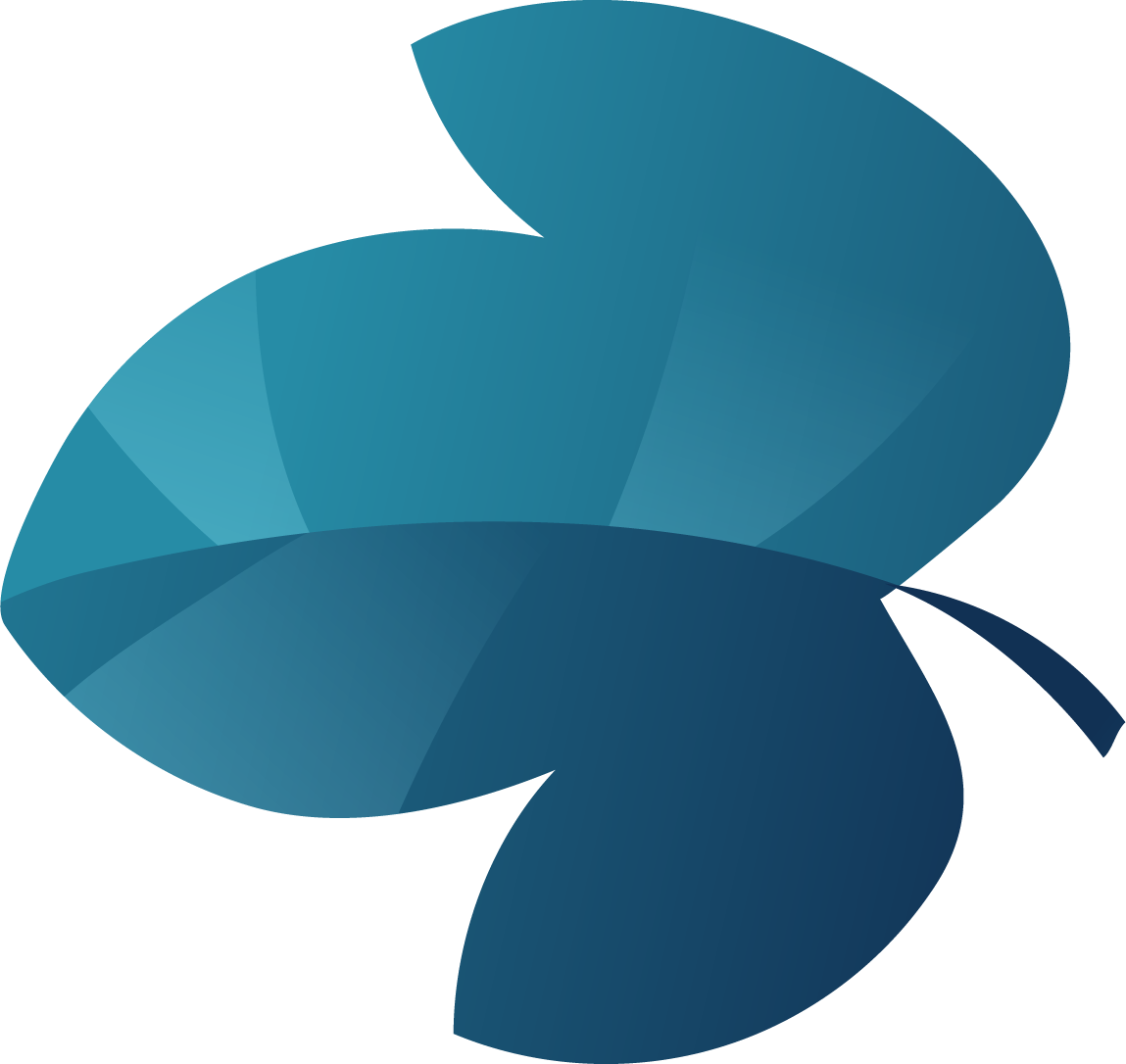 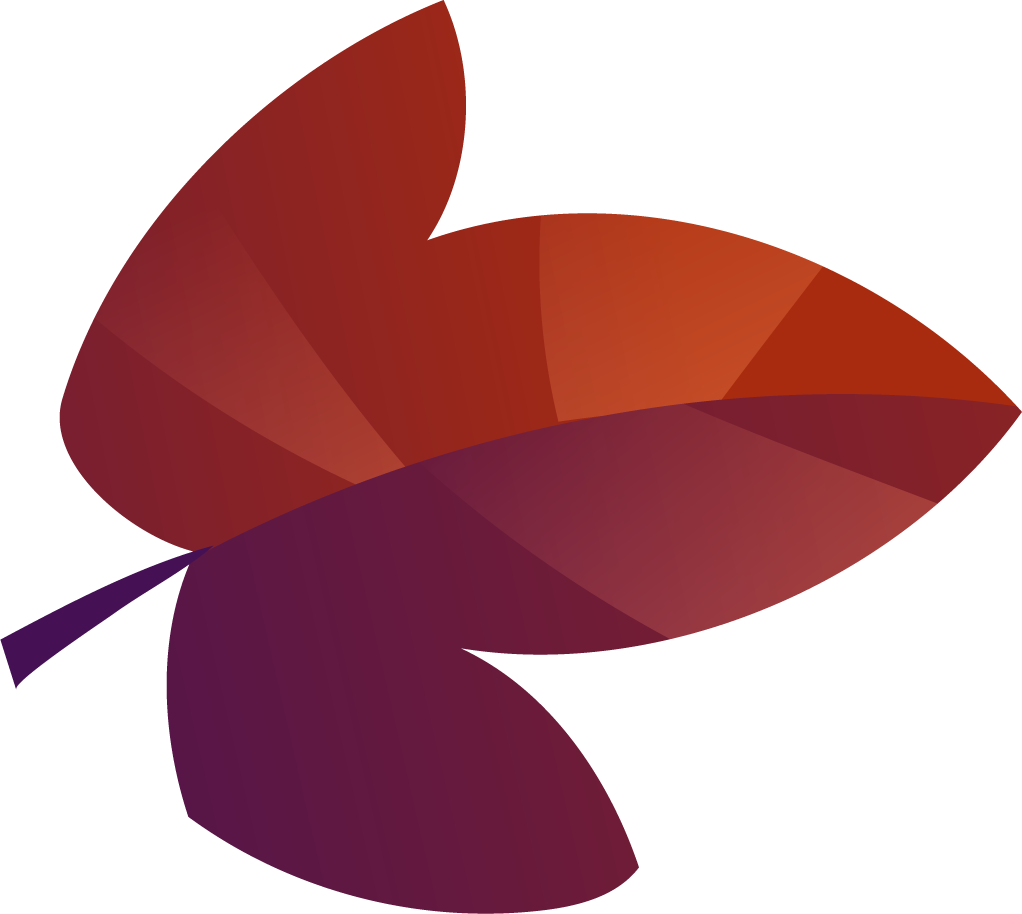 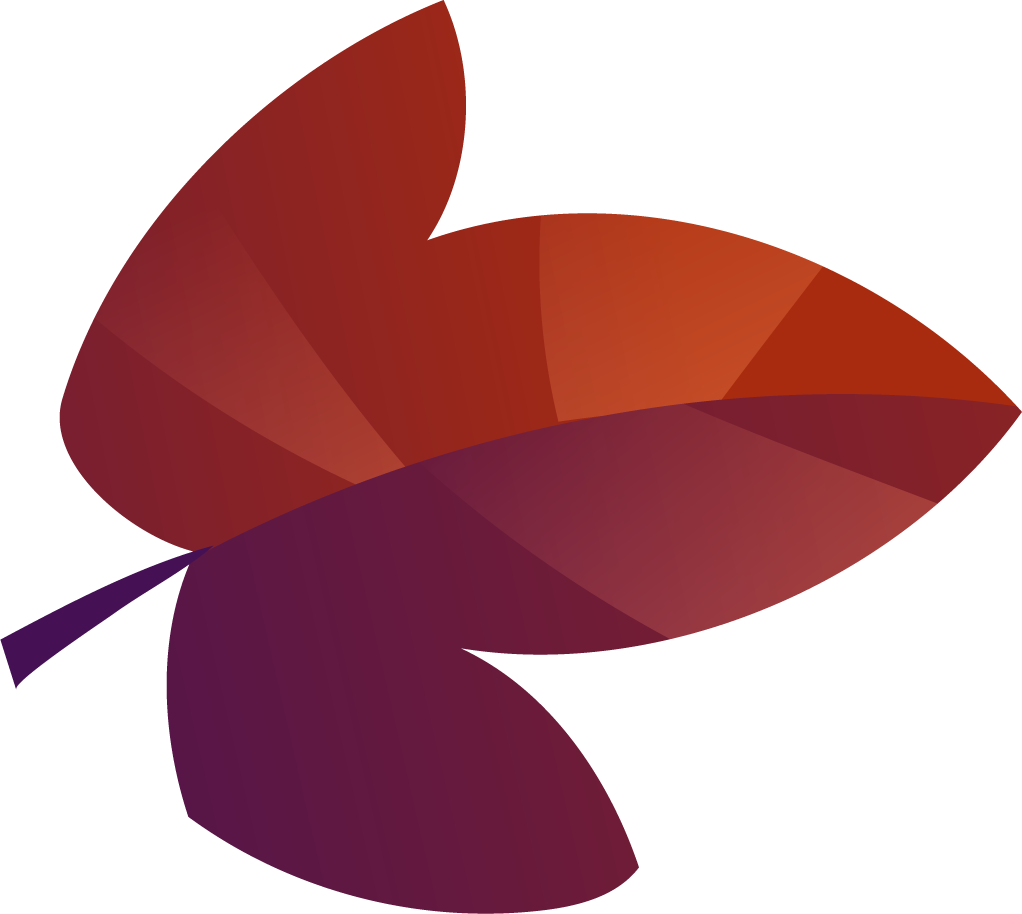 Bir akşam yemek yaptığınızı düşünün… 

Sofrada bu yemeklerin ne kadar harika, ne muazzam olduğu konuşuluyor. Bir sonraki gün neler hissederek yemek yaparsınız?

Yine aynı sofrada bu sefer yemeklerin ne kadar tatsız, tutsuz ve yenilemeyecek kadar kötü olduğu konuşuluyor. Bir sonraki gün neler hissederek yemek yaparsınız?

Olumluya odaklanın, çocuğunuzun en ufak olumlu çalışmasını överek anlatın.
Çocuklarınıza güvenin, onlara destek olduğunuzu hissettirin.
Çocuklarınıza ve başarısına inanın!
Motivasyon
LGS’de başarıya ulaşan öğrencilerin çok büyük bir bölümü mutludur. Sadece ders çalışılarak başarıya ulaşılmaz.

Çocuğunuzla eğlenceli aktiviteler planlayın.
Düzenli olarak fiziksel aktiviteler planlayın.
Aktivitelerinizin teknolojik cihazlardan uzak olmasına dikkat edin.
Bu aktivitelere çocuğunuzla birlikte karar verin ve tüm aile üyelerinin katılmasını sağlayın.
Ders çalışma programı gibi planlı ve düzenli aktivite çizelgesi yapabilirsiniz.
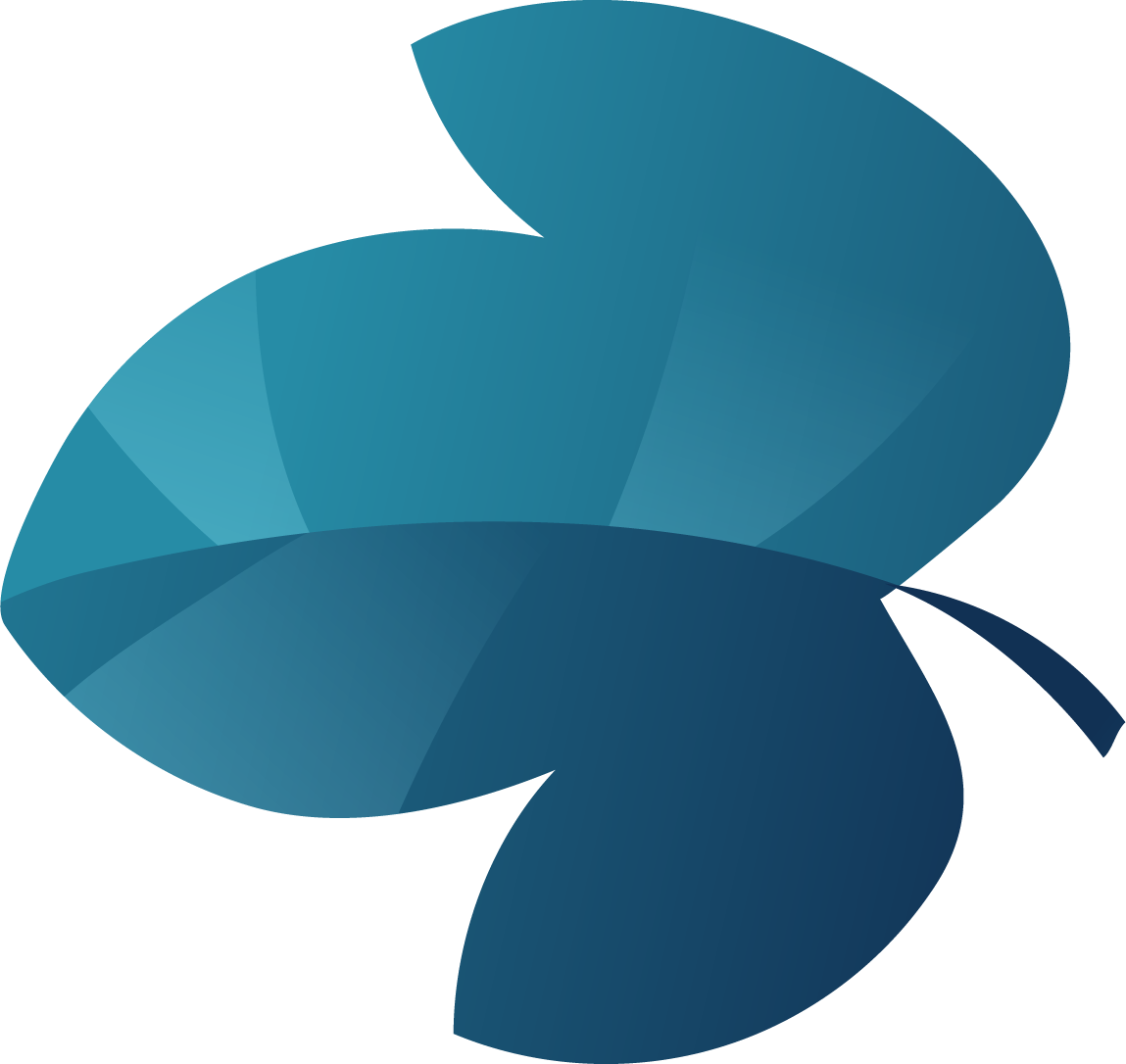 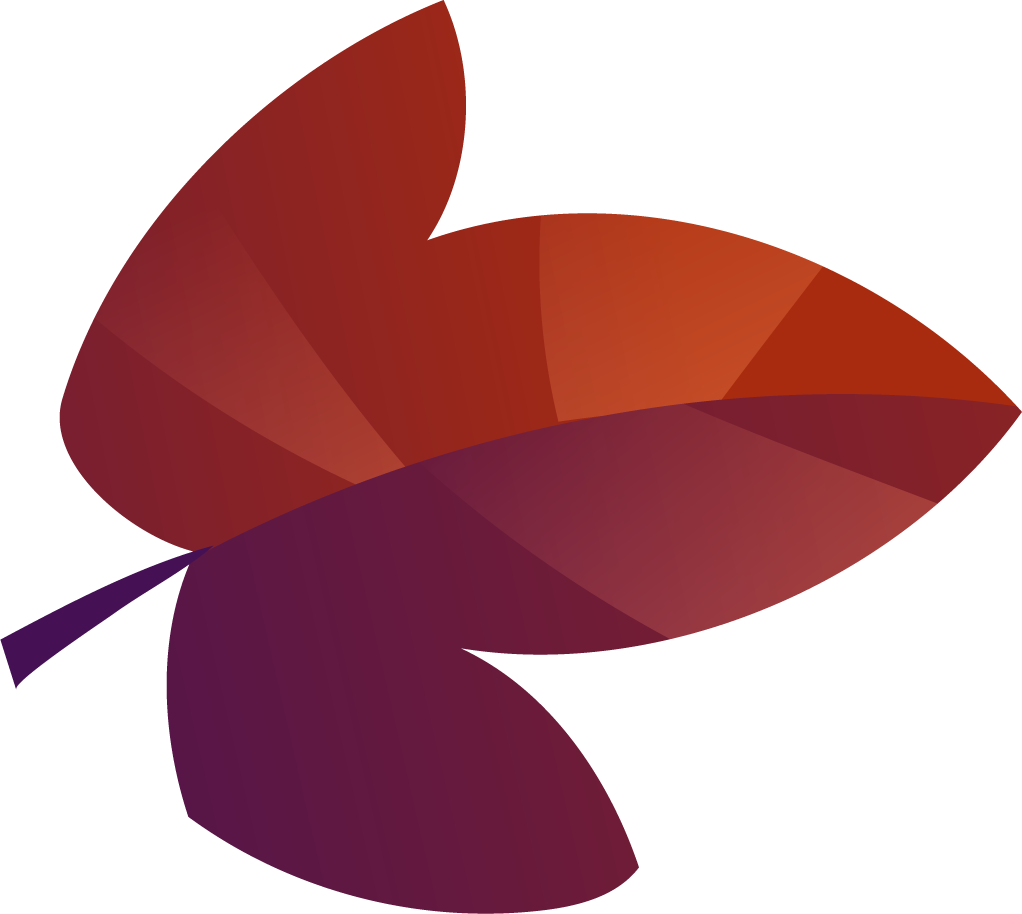 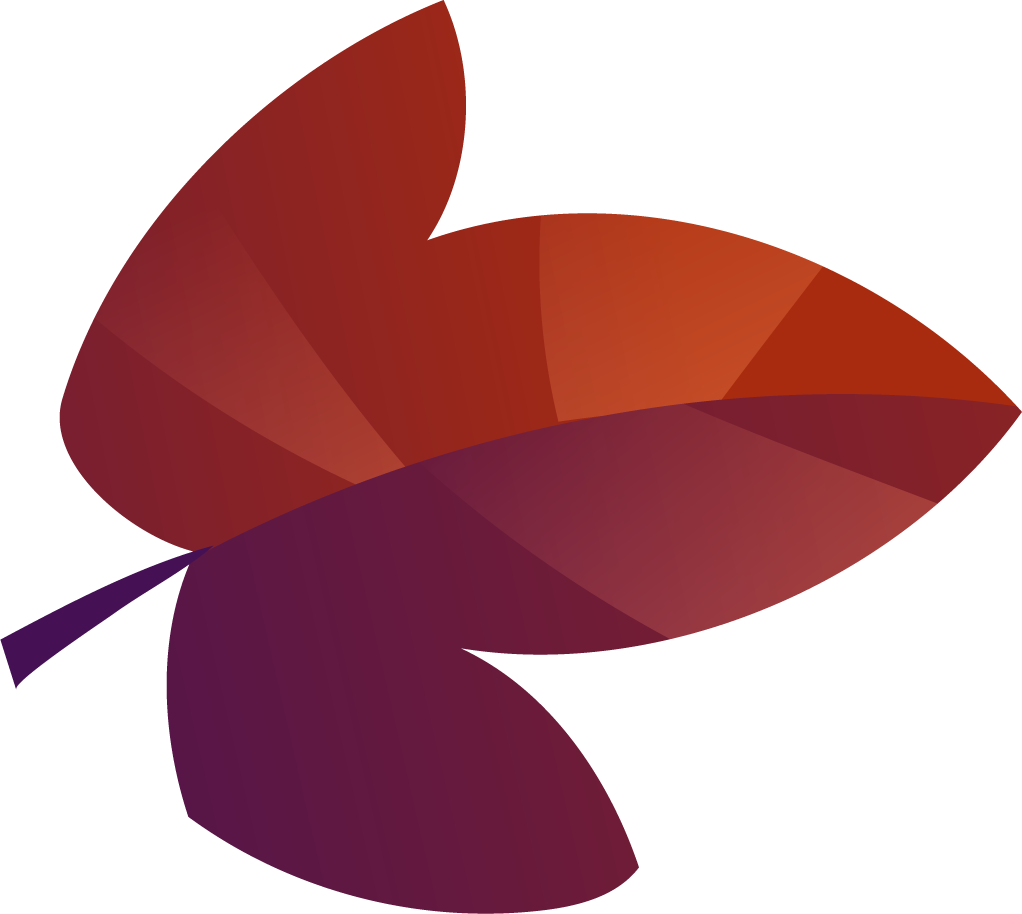 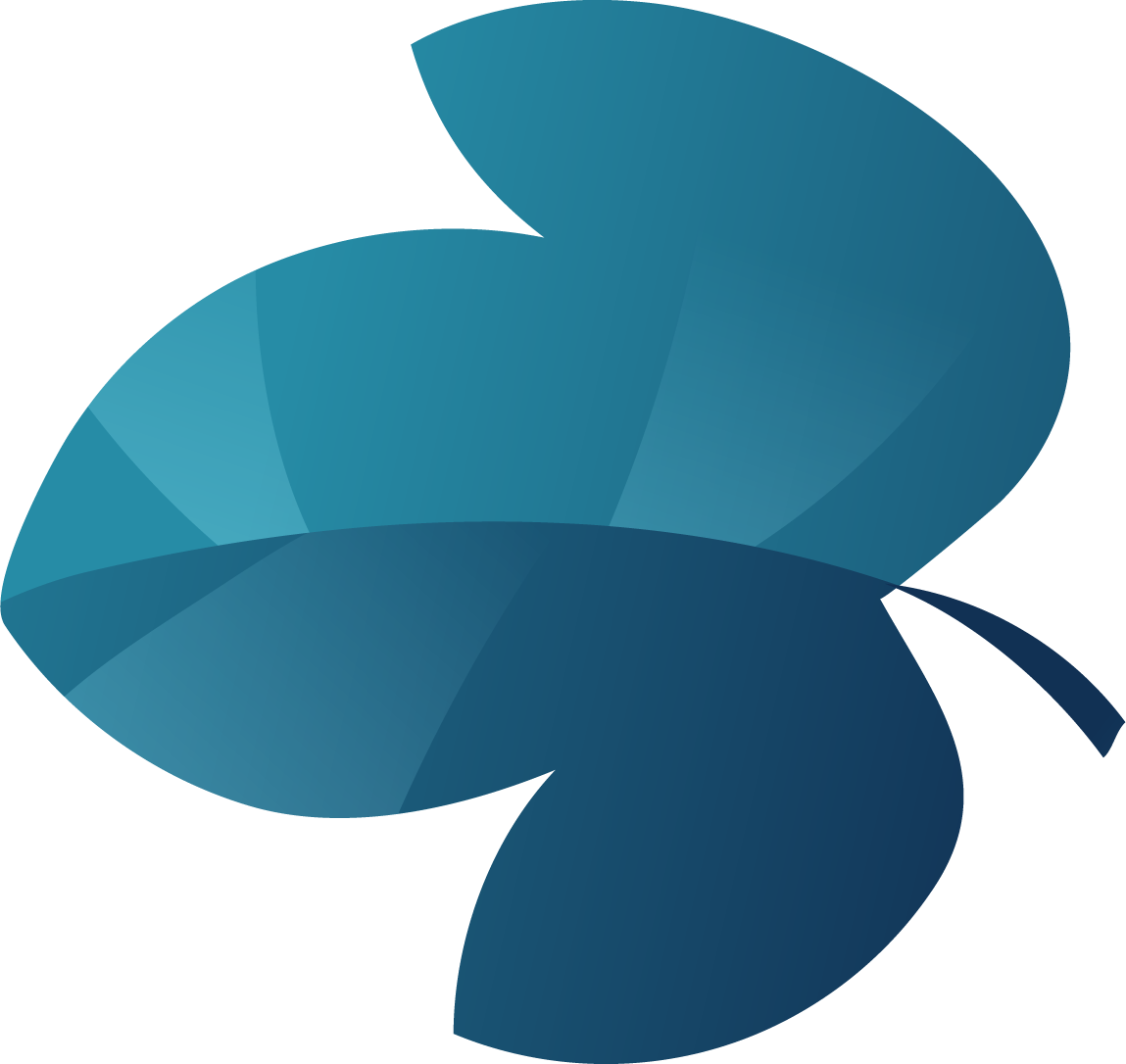 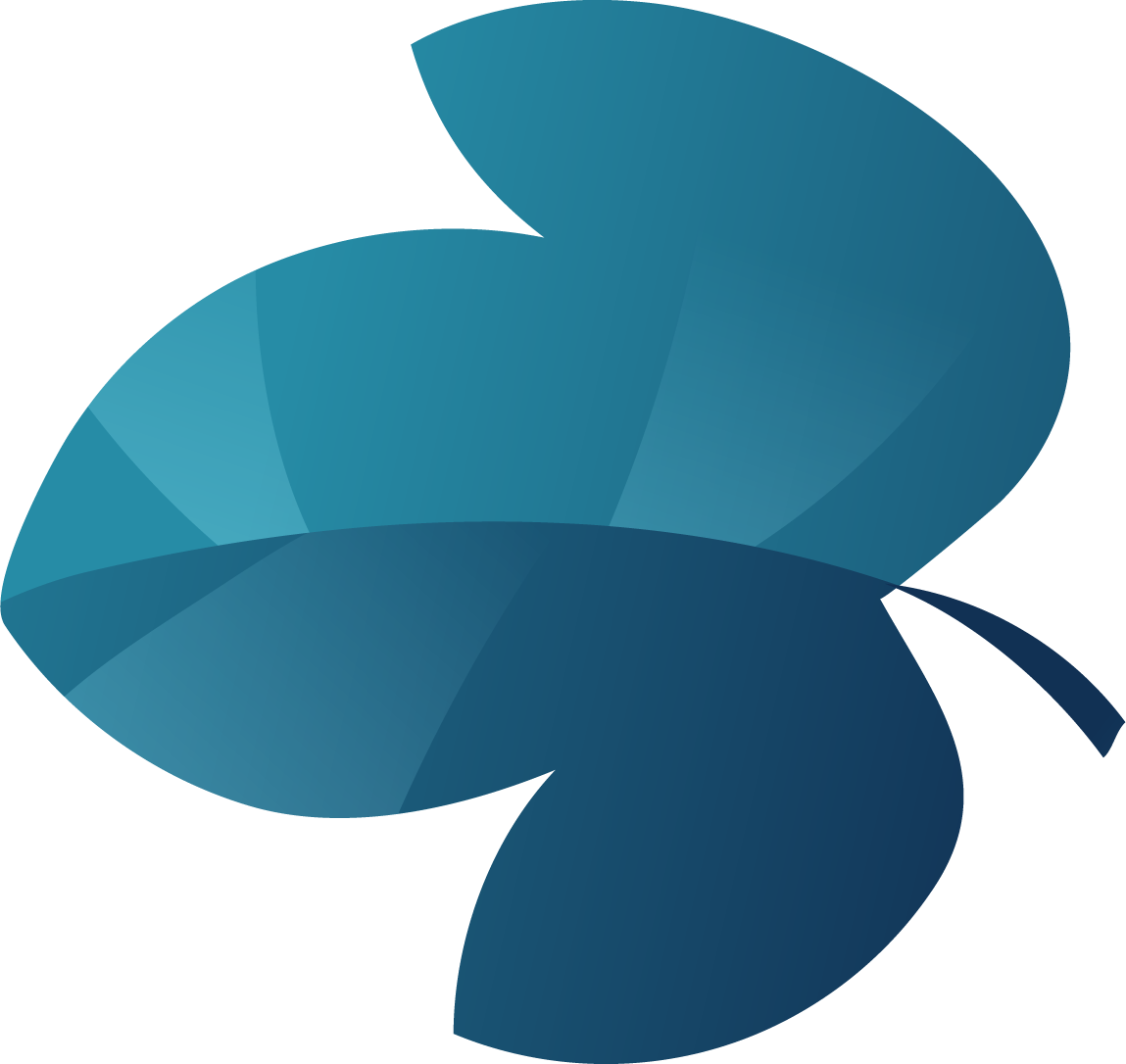 Çocuğunuzun LGS performansını sadece ders çalışması değil;

Çocuğunuza sadece o olduğu için verdiğiniz değer,
Çocuğunuza olan inancınız,
Çocuğunuzu desteklemeniz,
Kaliteli geçirdiğiniz zaman,
Çocuğunuzu güdülemeniz,
Motivasyonuna etkiniz de belirler.
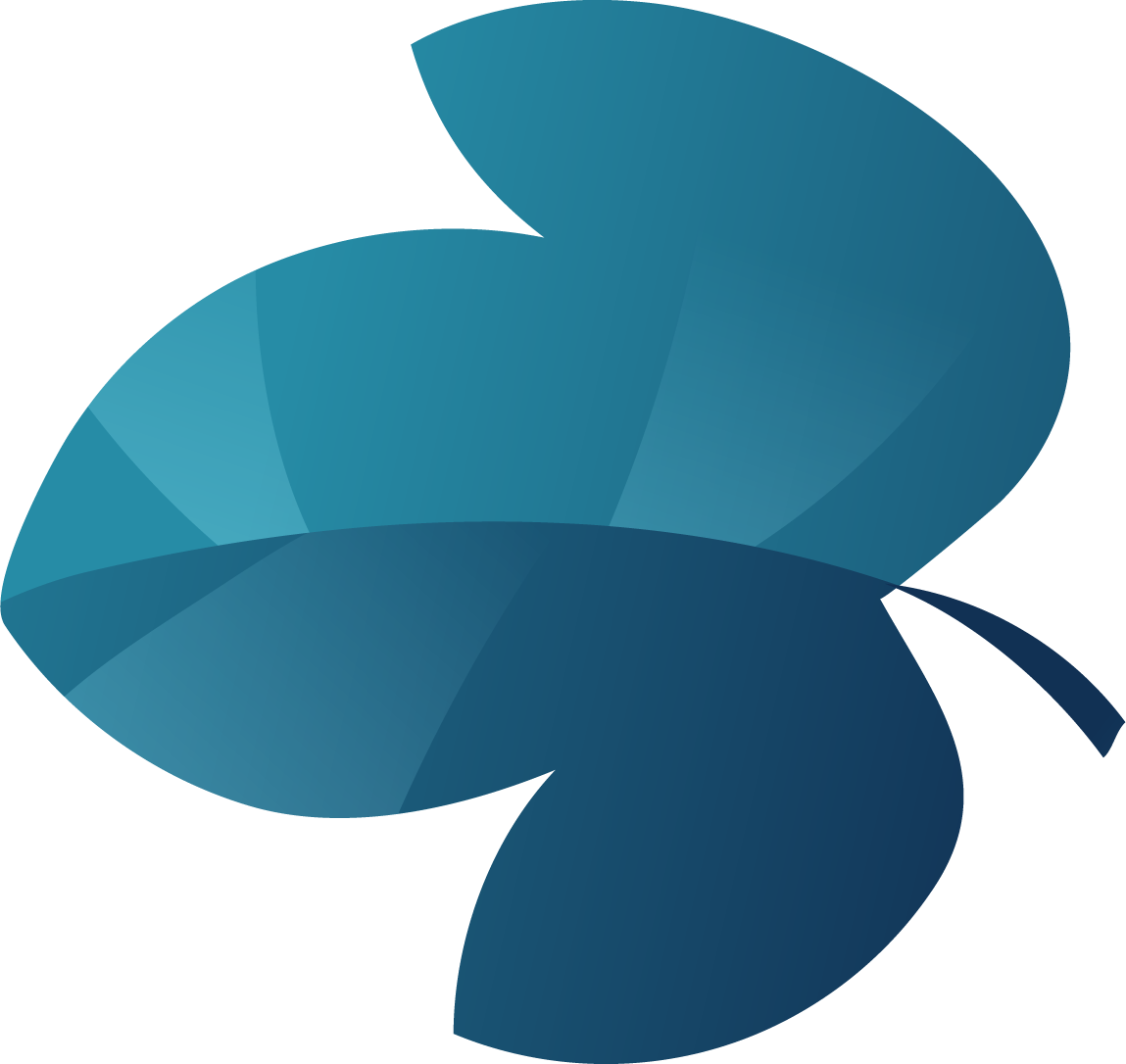